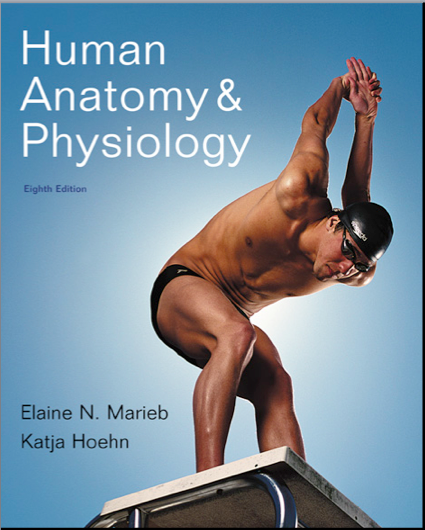 Chapter 18
The Cardiovascular System: The Heart
Heart Anatomy
Approximately the size of a fist
Location
In the mediastinum between second rib and fifth intercostal space
On the superior surface of diaphragm
Two-thirds to the left of the midsternal line
Anterior to the vertebral column, posterior to the sternum
Enclosed in pericardium, a double-walled sac
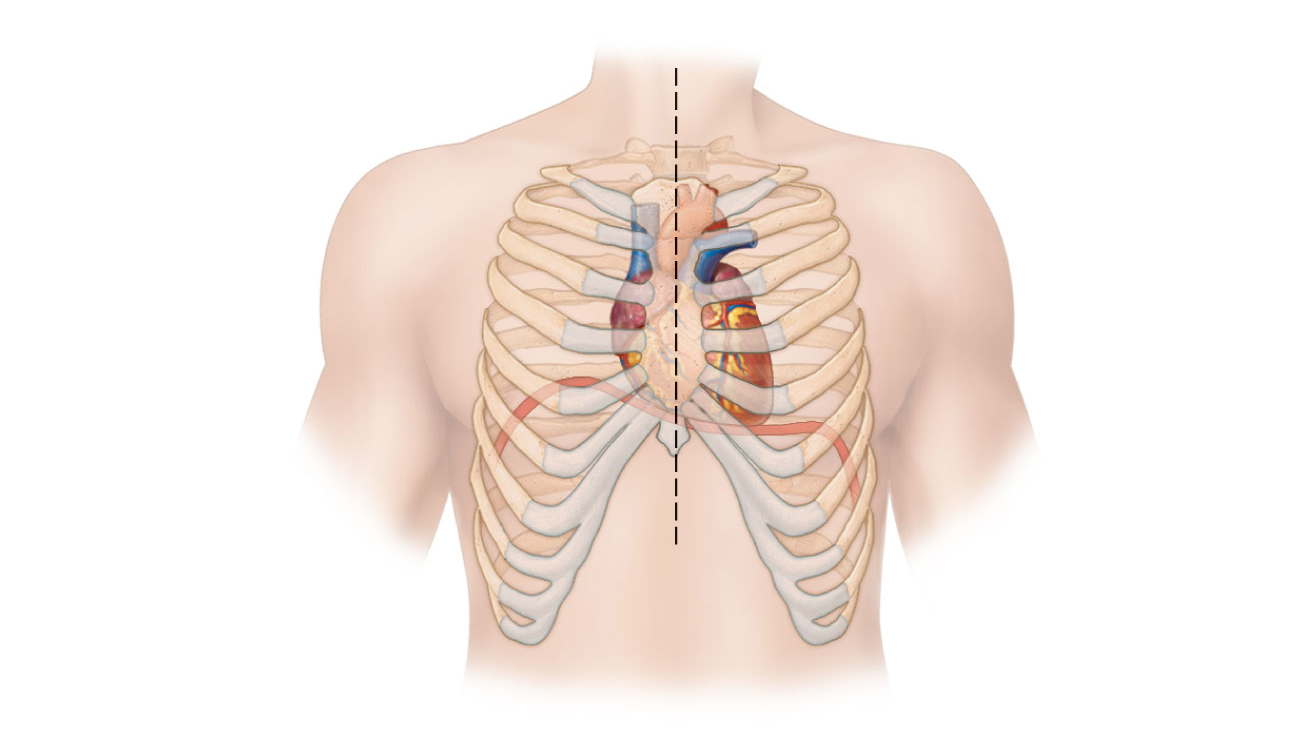 Midsternal line
2nd rib
Sternum
Diaphragm
Point of
maximal
intensity
(PMI)
(a)
Figure 18.1a
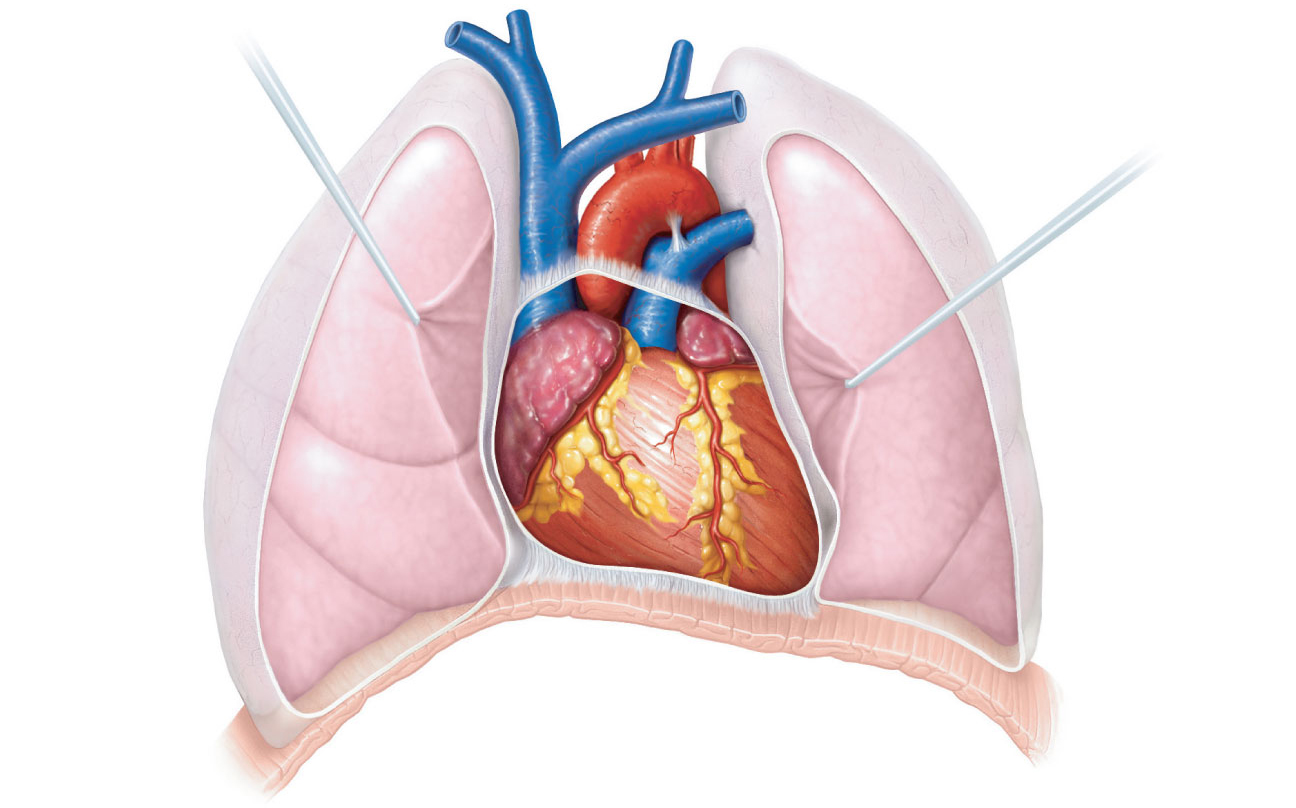 Aorta
Superior
vena cava
Parietal
pleura (cut)
Pulmonary
trunk
Left lung
Pericardium
(cut)
Apex of
heart
Diaphragm
(c)
Figure 18.1c
Pericardium
Superficial fibrous pericardium
Protects, anchors, and prevents overfilling
Deep two-layered serous pericardium
Parietal layer lines the internal surface of the fibrous pericardium
Visceral layer (epicardium) on external surface of the heart
Separated by fluid-filled pericardial cavity (decreases friction)
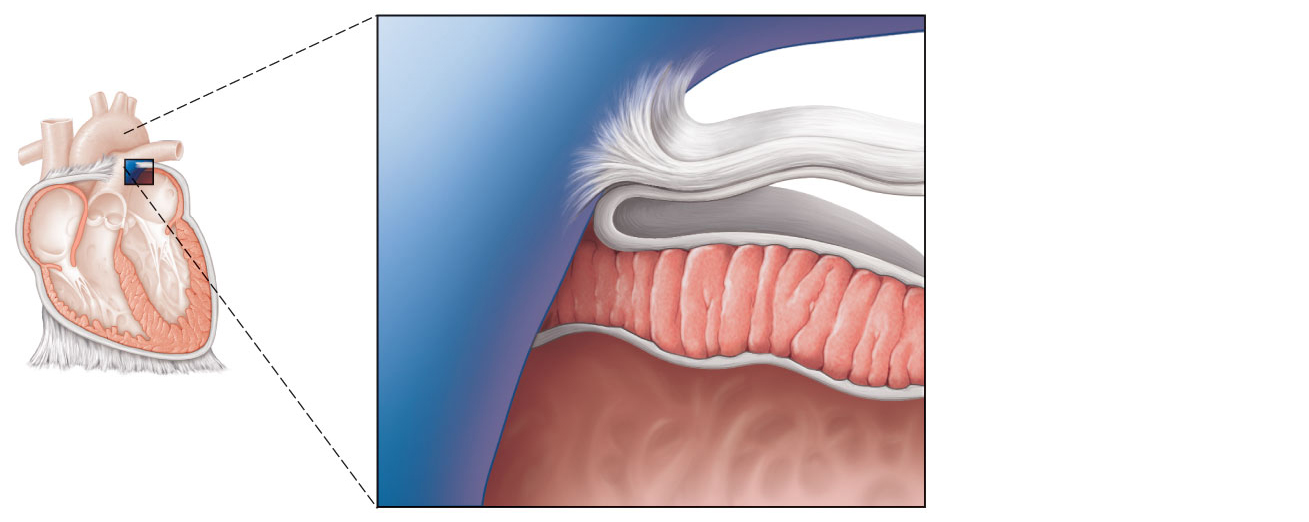 Pulmonary
trunk
Fibrous pericardium
Parietal layer of
serous pericardium
Pericardium
Pericardial cavity
Myocardium
Epicardium
(visceral layer
of serous
pericardium)
Heart
wall
Myocardium
Endocardium
Heart chamber
Figure 18.2
Layers of the Heart Wall
Epicardium—visceral layer of the serous pericardium
Myocardium—Spiral bundles of cardiac muscle cells
3.	Endocardium is continuous with endothelial lining of blood vessels
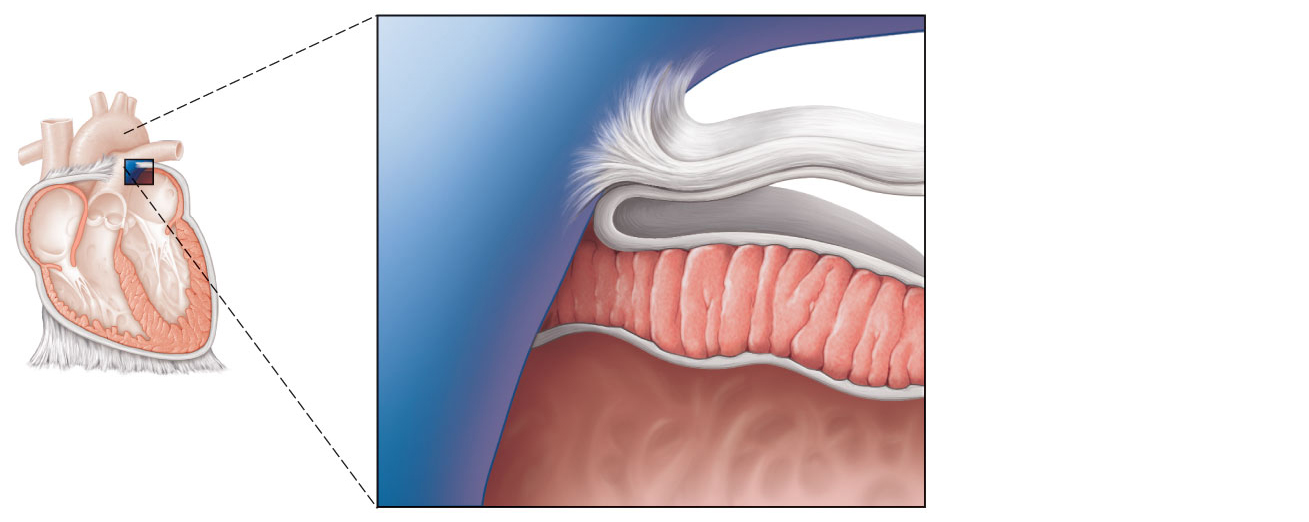 Pulmonary
trunk
Fibrous pericardium
Parietal layer of
serous pericardium
Pericardium
Pericardial cavity
Myocardium
Epicardium
(visceral layer
of serous
pericardium)
Heart
wall
Myocardium
Endocardium
Heart chamber
Figure 18.2
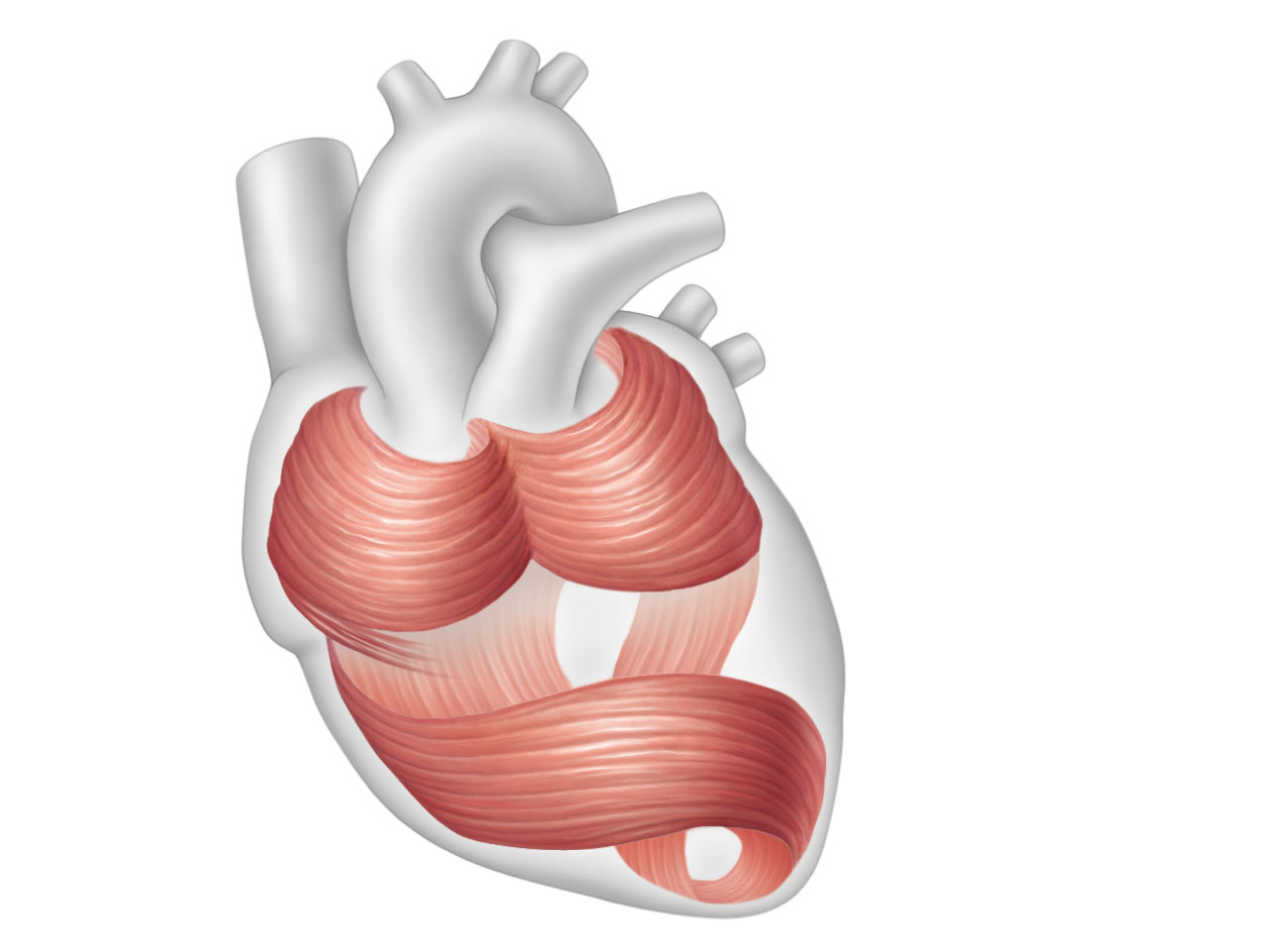 Cardiac
muscle
bundles
Figure 18.3
Chambers
Four chambers
Two atria
Separated internally by the interatrial septum
Coronary sulcus (atrioventricular groove) encircles the junction of the atria and ventricles
Auricles increase atrial volume
		Two ventricles
Separated by the interventricular septum
Anterior and posterior interventricular sulci mark the position of the septum externally
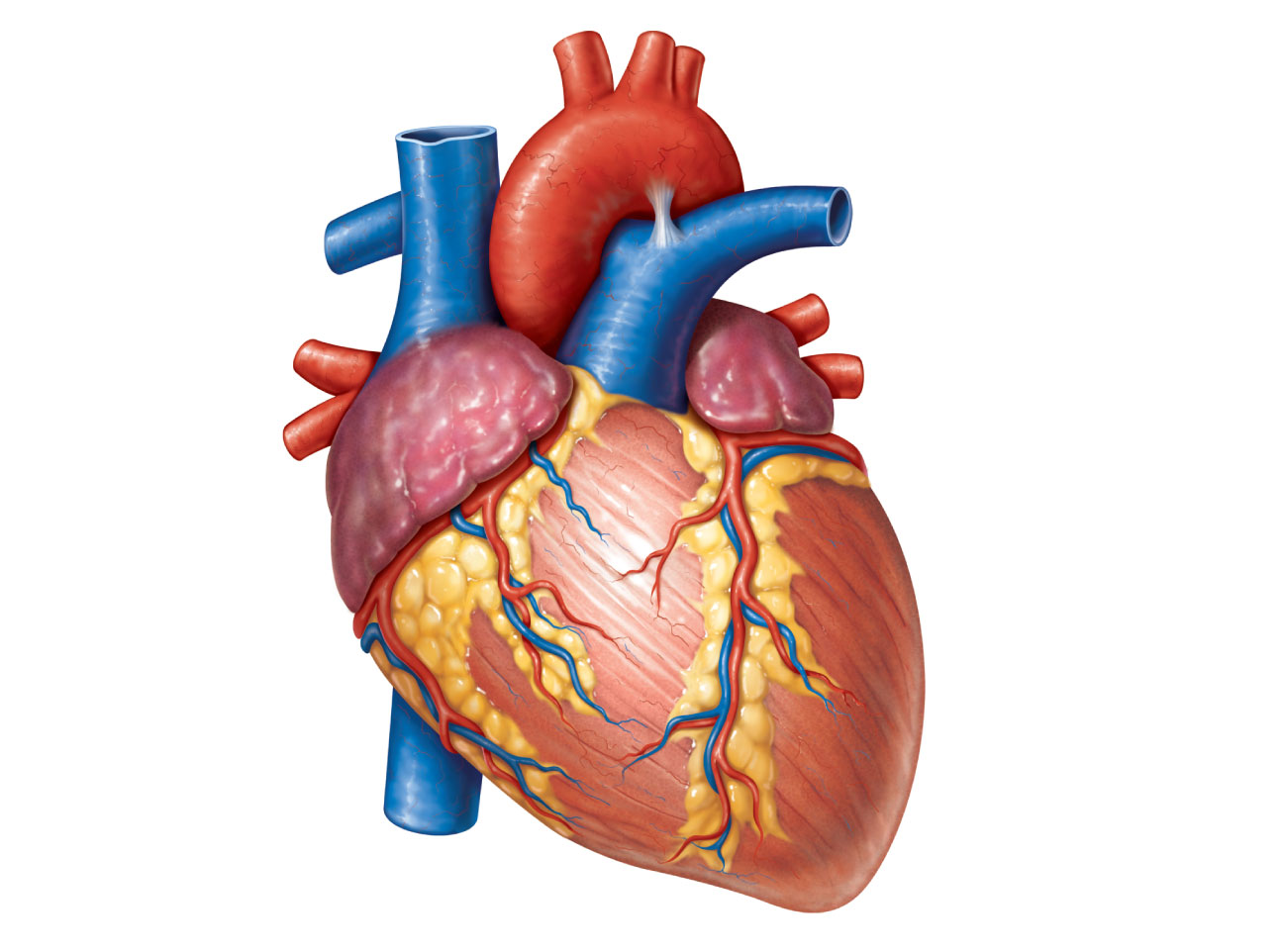 Left common carotid
artery
Brachiocephalic trunk
Left subclavian artery
Superior vena cava
Aortic arch
Ligamentum arteriosum
Right pulmonary
artery
Left pulmonary artery
Ascending aorta
Left pulmonary veins
Pulmonary trunk
Right pulmonary
veins
Auricle of
left atrium
Circumflex artery
Right atrium
Left coronary artery
(in coronary sulcus)
Right coronary artery
(in coronary sulcus)
Anterior cardiac vein
Left ventricle
Right ventricle
Great cardiac vein
Right marginal artery
Anterior interventricular
artery (in anterior
interventricular sulcus)
Small cardiac vein
Inferior vena cava
Apex
(b) Anterior view
Figure 18.4b
Atria: The Receiving Chambers
Walls are ridged by pectinate muscles
Vessels entering right atrium
Superior vena cava 
Inferior vena cava
Coronary sinus
Vessels entering left atrium
Right and left pulmonary veins
Ventricles: The Discharging Chambers
Walls are ridged by trabeculae carneae
Papillary muscles project into the ventricular cavities
Vessel leaving the right ventricle
Pulmonary trunk
Vessel leaving the left ventricle
Aorta
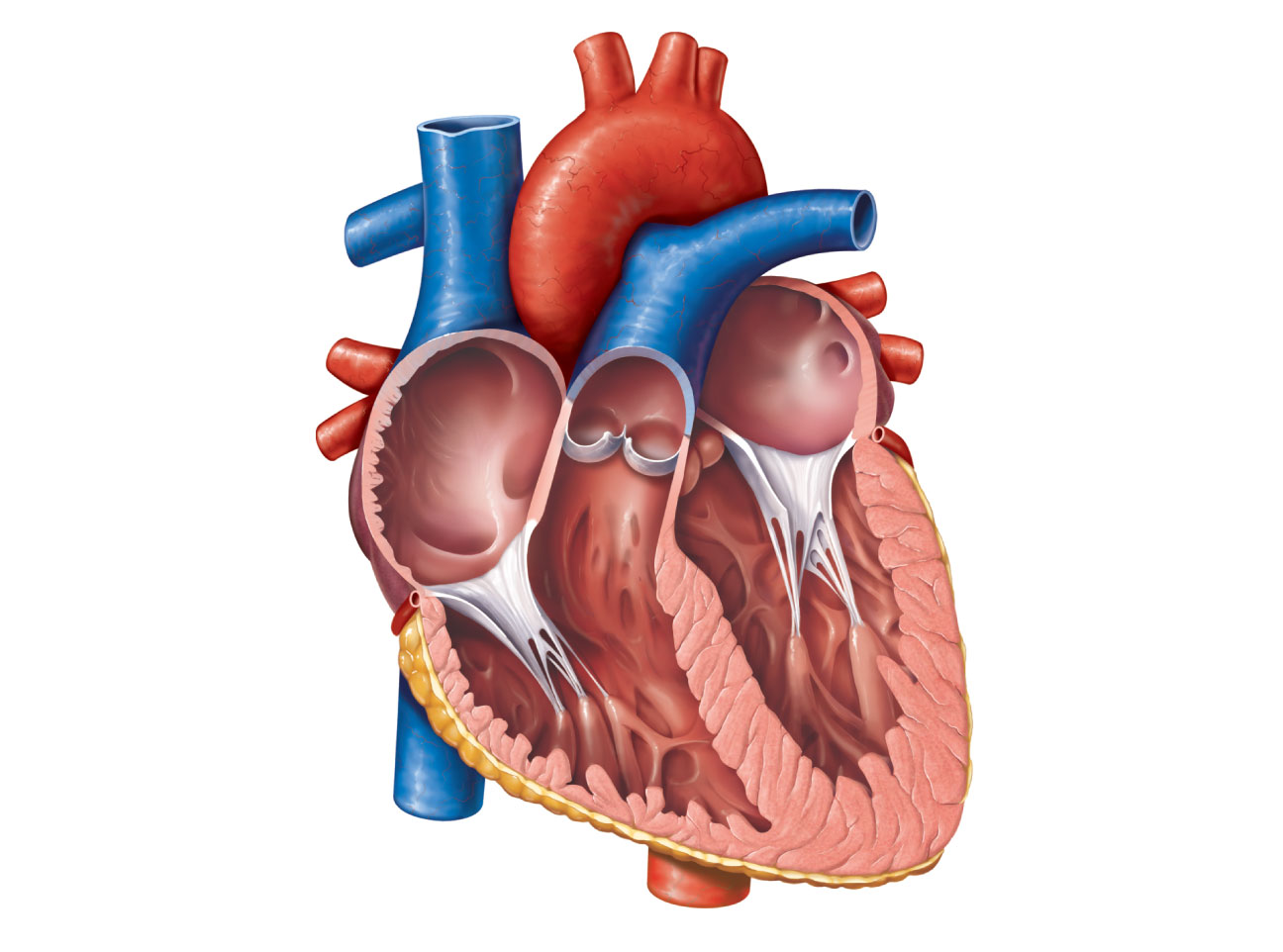 Aorta
Left pulmonary
artery
Superior vena cava
Left atrium
Right pulmonary
artery
Left pulmonary
veins
Pulmonary trunk
Right atrium
Mitral (bicuspid)
valve
Right pulmonary
veins
Fossa ovalis
Aortic valve
Pectinate muscles
Pulmonary valve
Tricuspid valve
Left ventricle
Papillary muscle
Right ventricle
Interventricular
septum
Chordae tendineae
Trabeculae carneae
Epicardium
Inferior vena cava
Myocardium
Endocardium
(e) Frontal section
Figure 18.4e
Pathway of Blood Through the Heart
The heart is two side-by-side pumps
Right side is the pump for the pulmonary circuit
Vessels that carry blood to and from the lungs
Left side is the pump for the systemic circuit
Vessels that carry the blood to and from all body tissues
Capillary beds
of lungs where
gas exchange
occurs
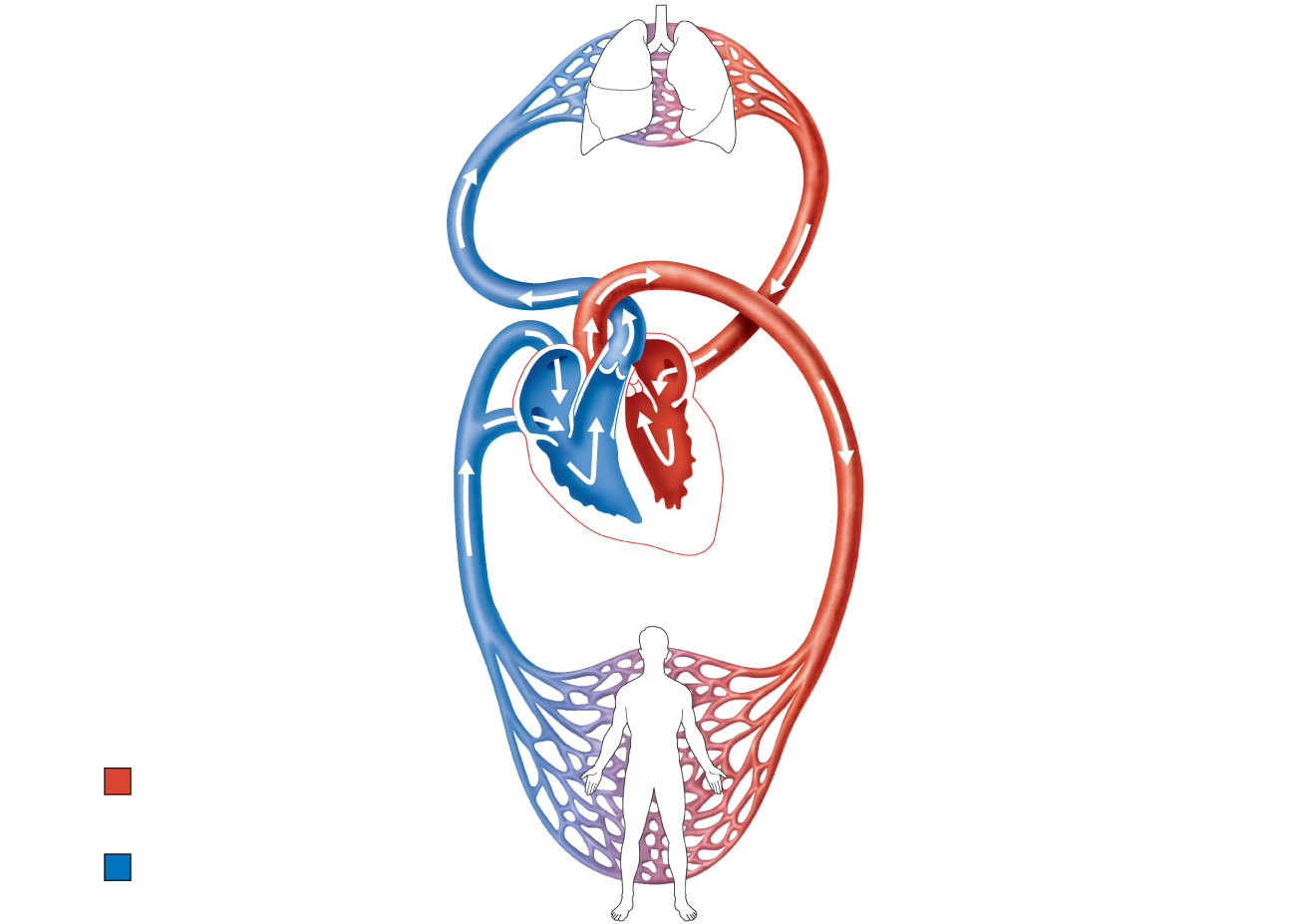 Pulmonary
Circuit
Pulmonary veins
Pulmonary arteries
Aorta and branches
Venae cavae
Left atrium
Left ventricle
Right atrium
Heart
Right ventricle
Systemic
Circuit
Oxygen-rich,
CO2-poor blood
Capillary beds of all
body tissues where
gas exchange occurs
Oxygen-poor,
CO2-rich blood
Figure 18.5
Pathway of Blood Through the Heart
Right atrium → tricuspid valve → right ventricle
Right ventricle → pulmonary semilunar valve → pulmonary trunk → pulmonary arteries →  lungs
Pathway of Blood Through the Heart
Lungs → pulmonary veins → left atrium
Left atrium → bicuspid valve → left ventricle
Left ventricle → aortic semilunar valve → aorta
Aorta → systemic circulation
Pathway of Blood Through the Heart
Equal volumes of blood are pumped to the pulmonary and systemic circuits
Pulmonary circuit is a short, low-pressure circulation
Systemic circuit blood encounters much resistance in the long pathways
Anatomy of the ventricles reflects these differences
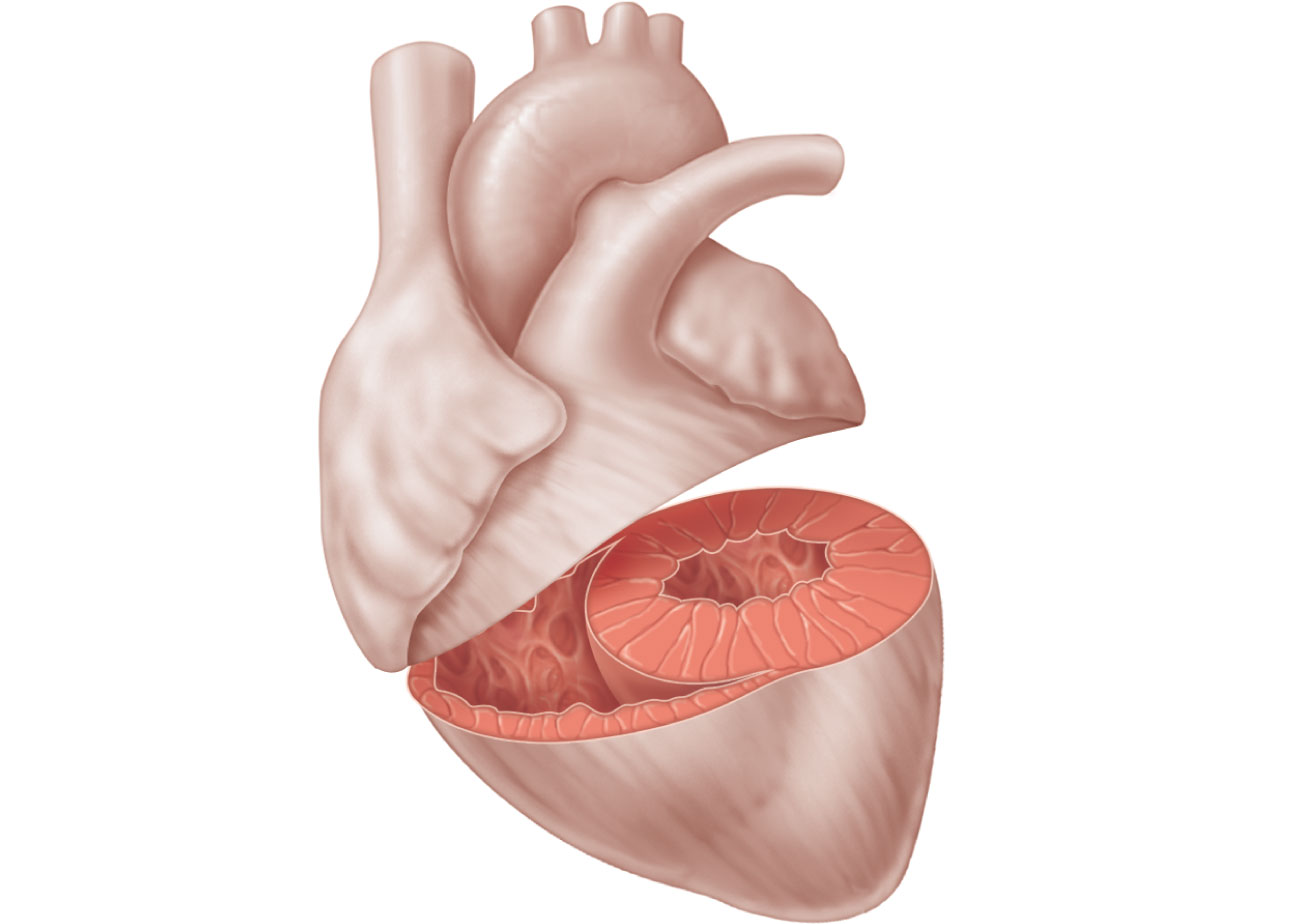 Left
ventricle
Right
ventricle
Interventricular
septum
Figure 18.6
Coronary Circulation
The functional blood supply to the heart muscle itself
Arterial supply varies considerably and contains many anastomoses (junctions) among branches
Collateral routes provide additional routes for blood delivery
Coronary Circulation
Arteries 
Right and left coronary (in atrioventricular groove), marginal, circumflex, and anterior & posterior interventricular arteries
Veins 
Small cardiac, anterior cardiac, and great cardiac veins, Coronary sinus
Aorta
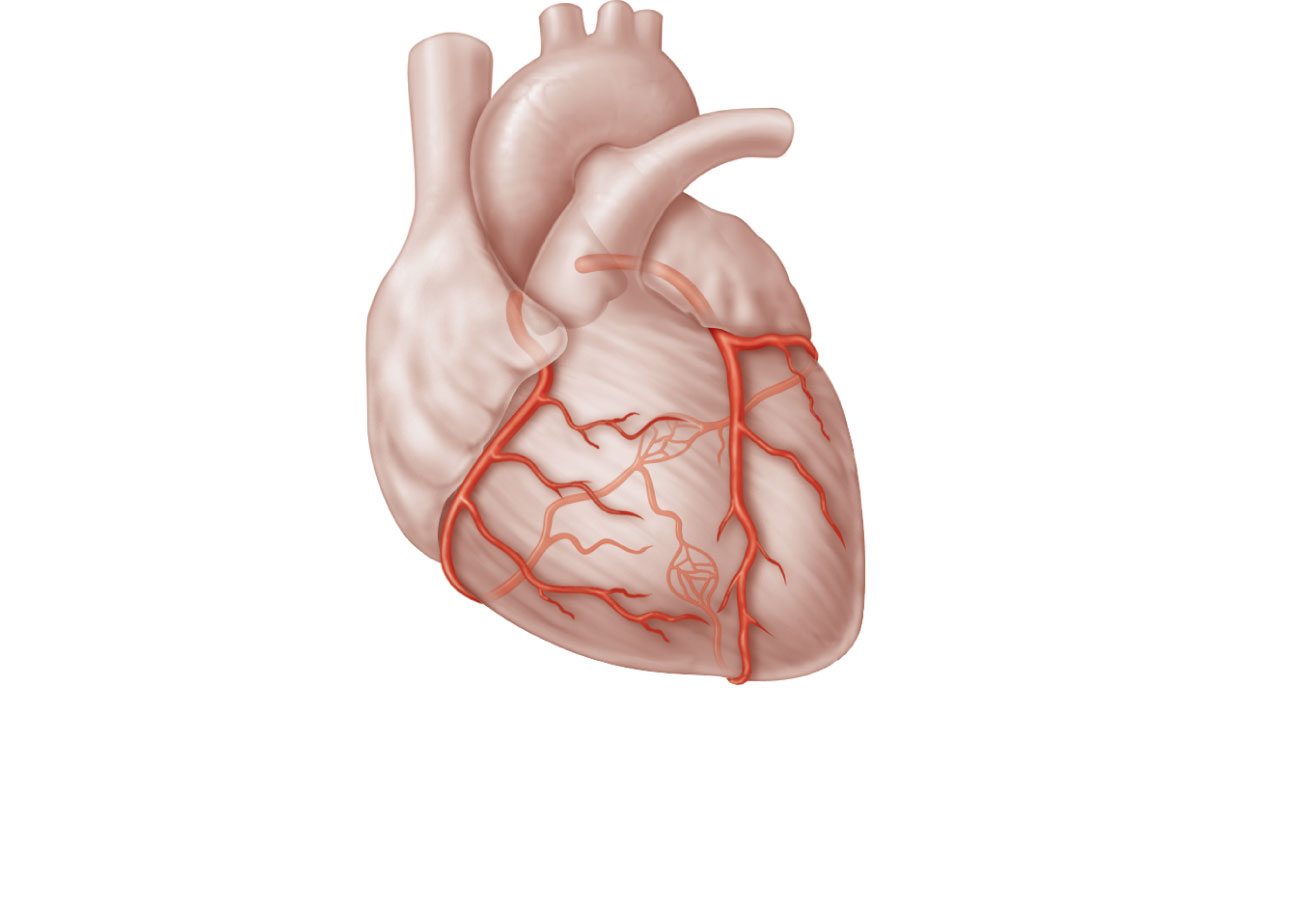 Pulmonary
trunk
Superior
vena cava
Left atrium
Anastomosis
(junction of
vessels)
Left
coronary
artery
Right
atrium
Circumflex
artery
Right
coronary
artery
Left
ventricle
Right
ventricle
Anterior
interventricular
artery
Right
marginal
artery
Posterior
interventricular
artery
(a) The major coronary arteries
Figure 18.7a
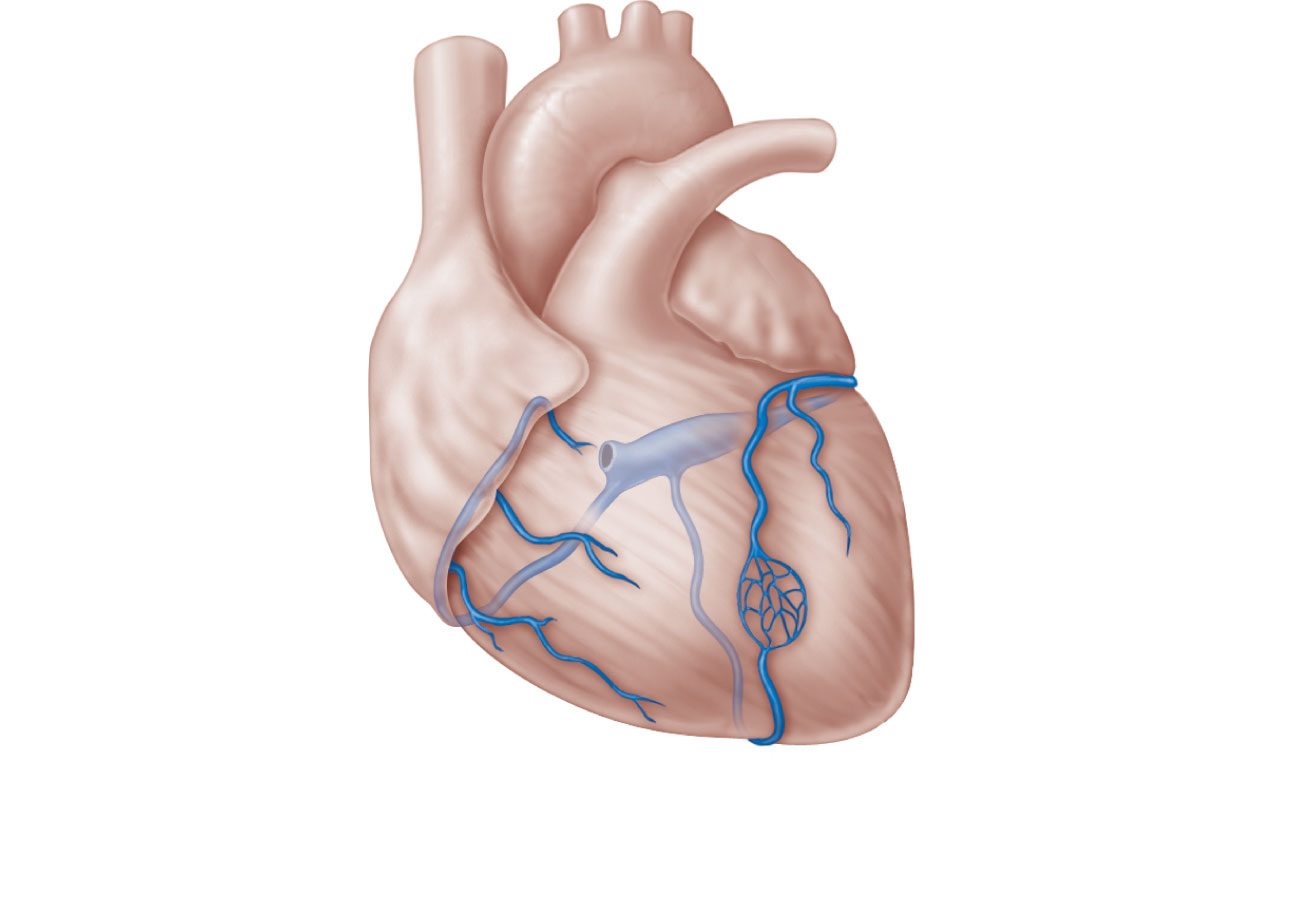 Superior
vena cava
Great
cardiac
vein
Anterior
cardiac
veins
Coronary
sinus
Small cardiac vein
Middle cardiac vein
(b) The major cardiac veins
Figure 18.7b
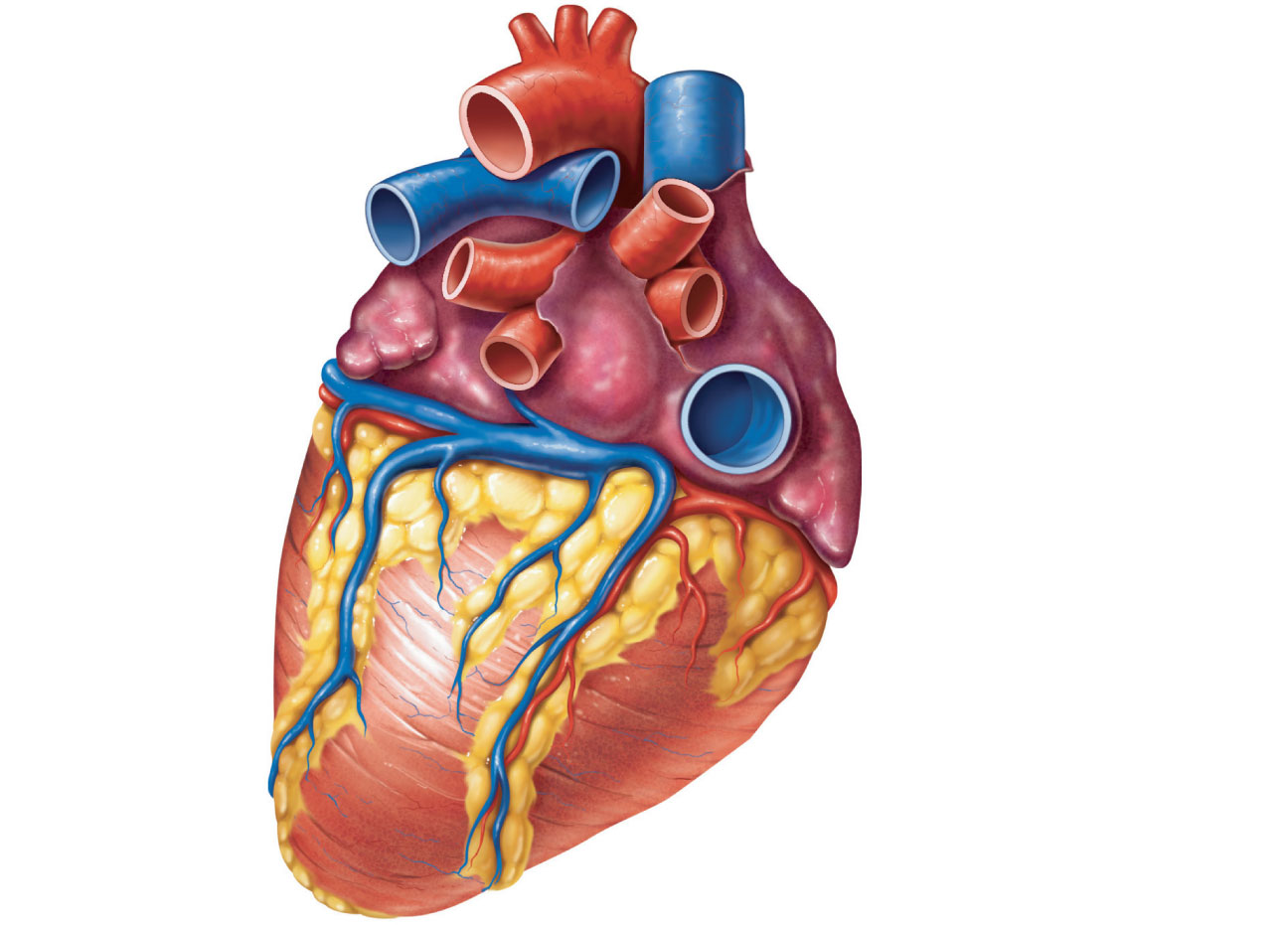 Aorta
Superior vena cava
Left pulmonary
artery
Right pulmonary artery
Right pulmonary veins
Left pulmonary
veins
Auricle of left
atrium
Right atrium
Left atrium
Inferior vena cava
Great cardiac
vein
Coronary sinus
Right coronary artery
(in coronary sulcus)
Posterior vein
of left ventricle
Posterior
interventricular
artery (in posterior
interventricular sulcus)
Left ventricle
Apex
Middle cardiac vein
Right ventricle
(d) Posterior surface view
Figure 18.4d
Homeostatic Imbalances
Angina pectoris
Thoracic pain caused by a fleeting deficiency in blood delivery to the myocardium
Cells are weakened
Myocardial infarction (heart attack)
Prolonged coronary blockage
Areas of cell death are repaired with noncontractile scar tissue
Heart Valves
Ensure unidirectional blood flow through the heart
Atrioventricular (AV) valves
Prevent backflow into the atria when ventricles contract
Tricuspid valve (right)
Mitral valve (left)
Chordae tendineae anchor AV valve cusps to papillary muscles
Heart Valves
Semilunar (SL) valves
Prevent backflow into the ventricles when ventricles relax
Aortic semilunar valve
Pulmonary semilunar valve
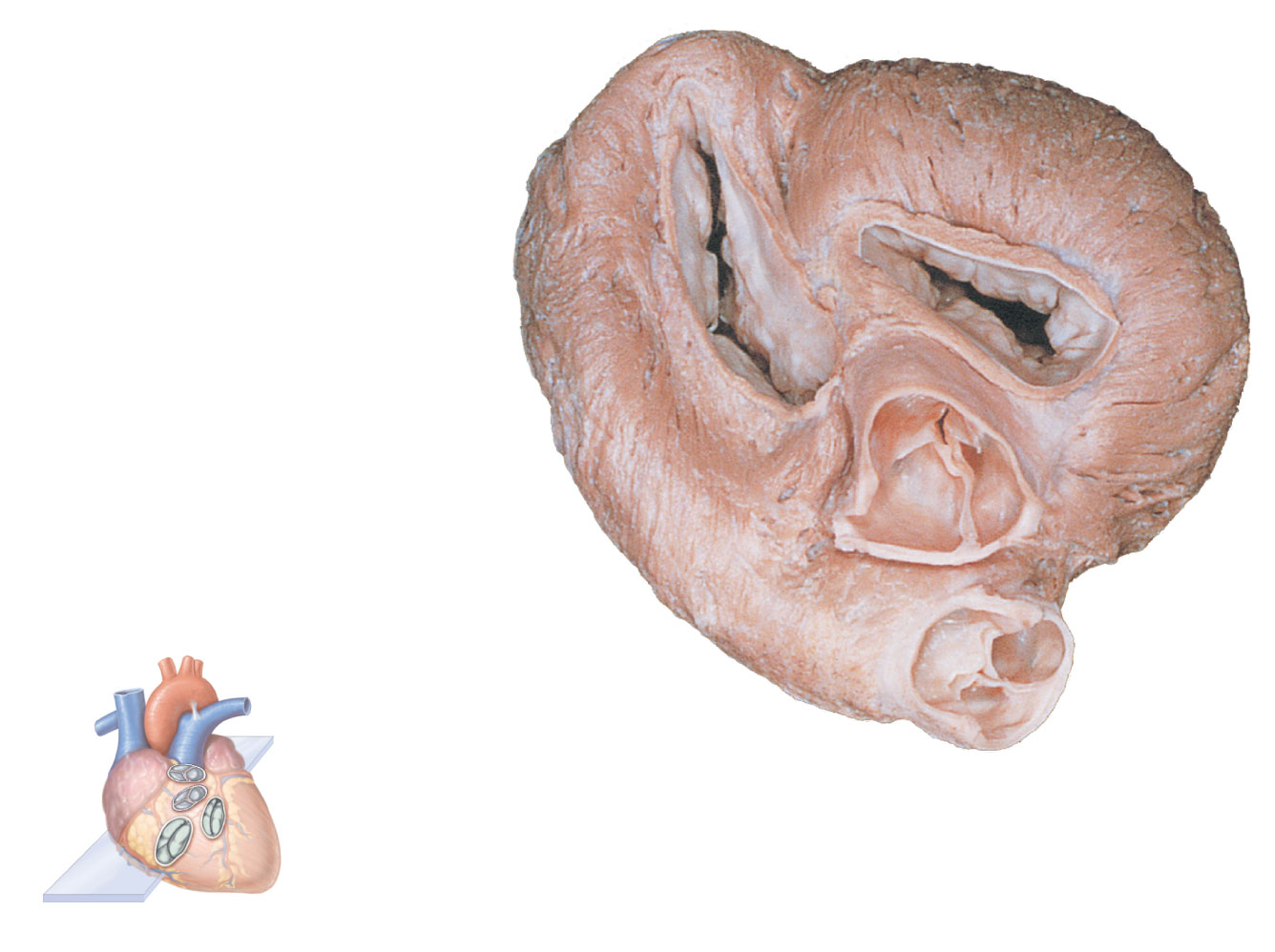 Pulmonary valve
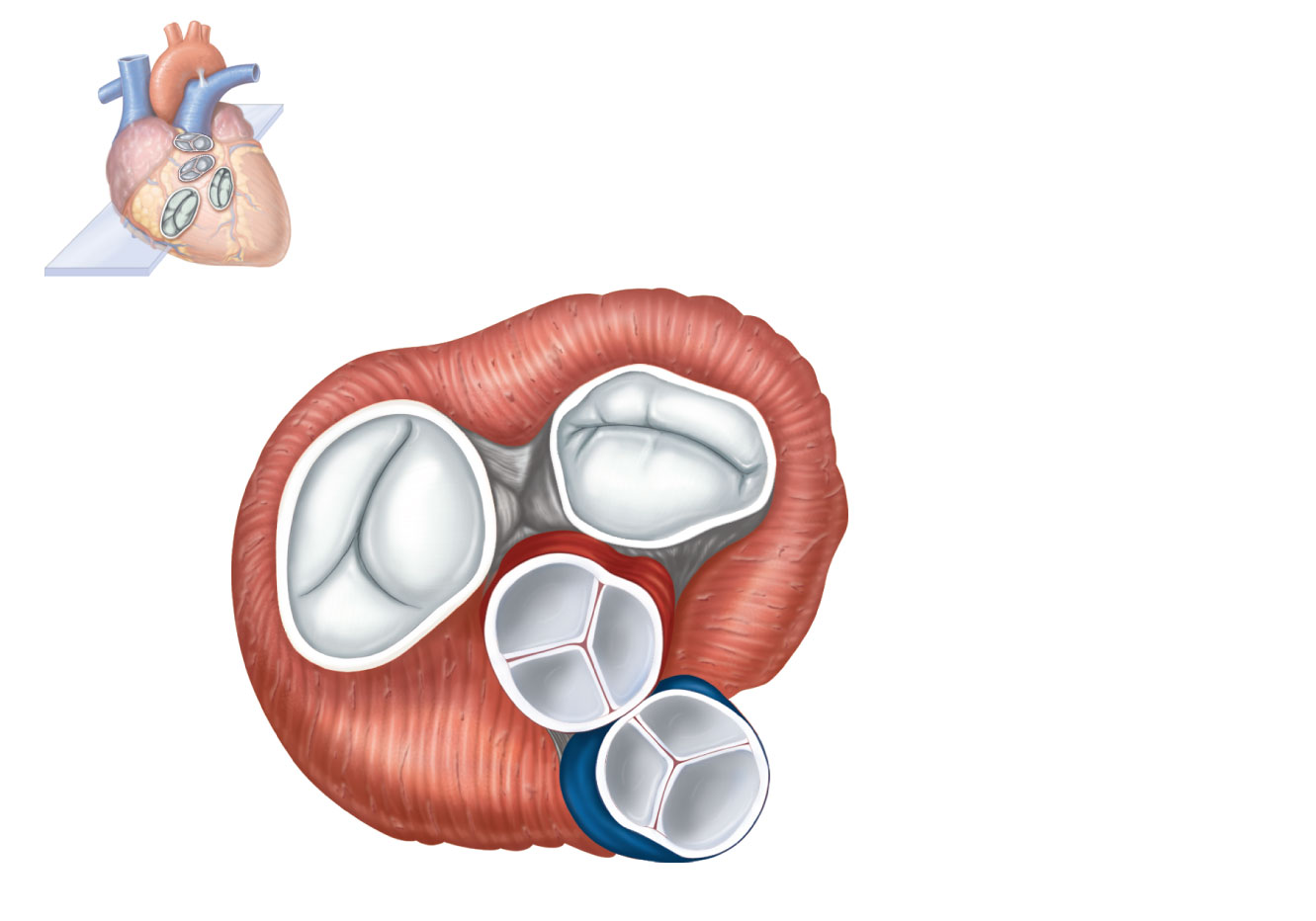 Myocardium
Aortic valve
Tricuspid
(right atrioventricular)
valve
Area of cutaway
Mitral valve
Tricuspid valve
Mitral
(left atrioventricular)
valve
Myocardium
Tricuspid
(right atrioventricular)
valve
Aortic
valve
Mitral
(left atrioventricular)
valve
Pulmonary
valve
Aortic valve
Pulmonary valve
Aortic valve
Pulmonary
valve
Area of cutaway
(b)
Fibrous
skeleton
Mitral valve
Tricuspid valve
(a)
Anterior
Figure 18.8a
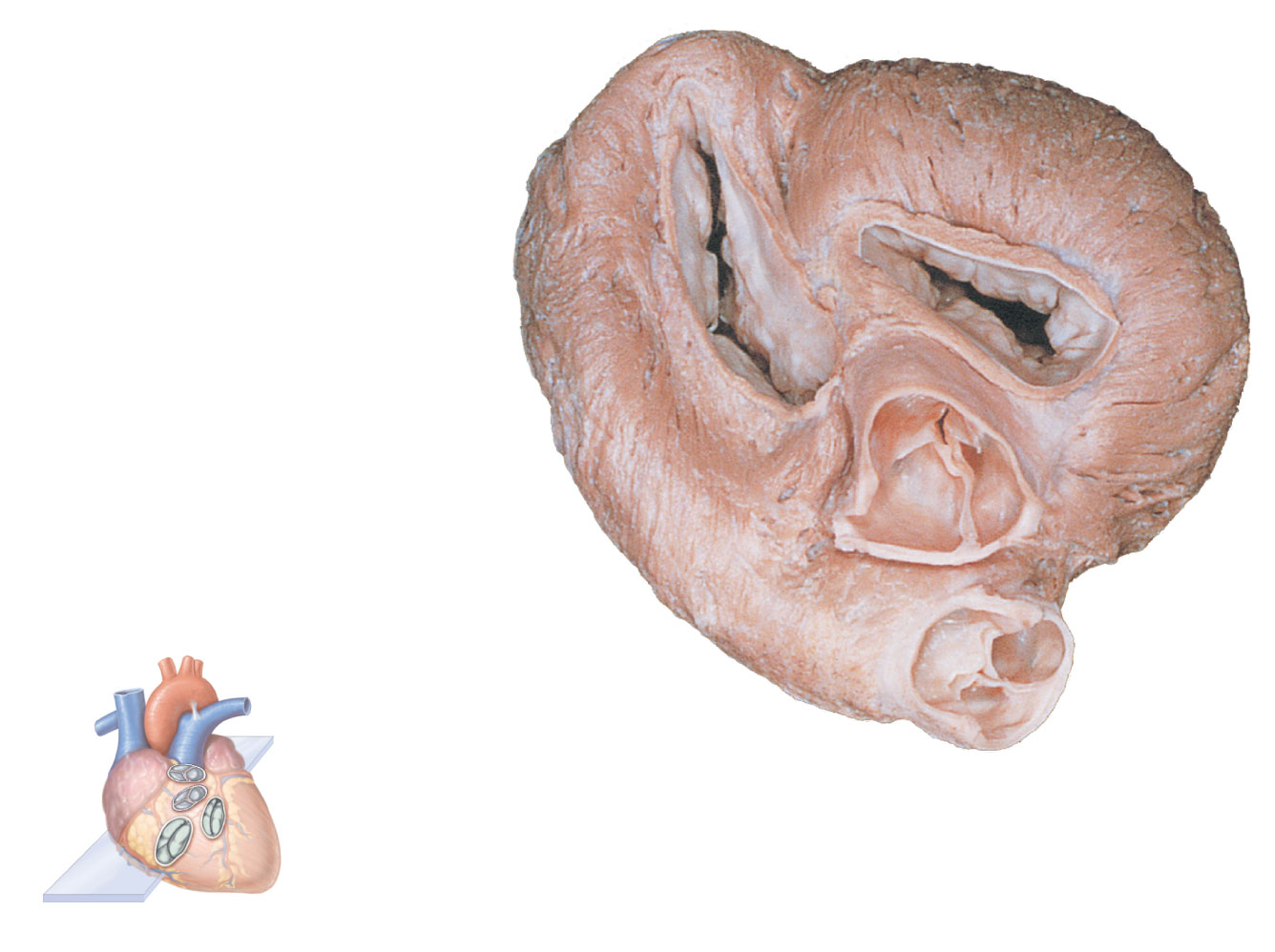 Myocardium
Tricuspid
(right atrioventricular)
valve
Mitral
(left atrioventricular)
valve
Aortic
valve
Pulmonary
valve
Pulmonary valve
Aortic valve
Area of cutaway
(b)
Mitral valve
Tricuspid valve
Figure 18.8b
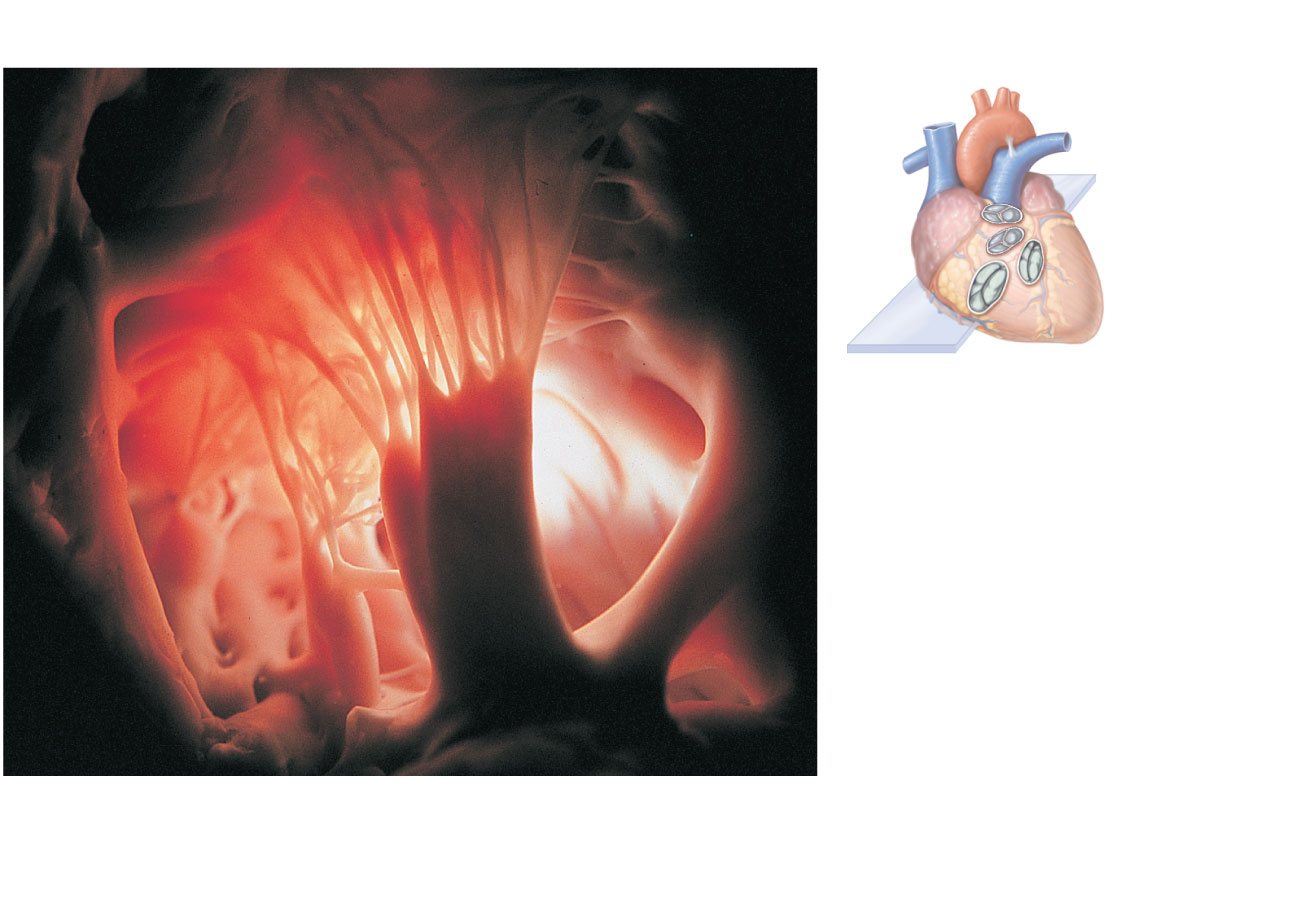 Pulmonary
valve
Aortic
valve
Area of
cutaway
Mitral
valve
Tricuspid
valve
Chordae tendineae
attached to tricuspid valve flap
Papillary
muscle
(c)
Figure 18.8c
Opening of inferior
vena cava
Mitral valve
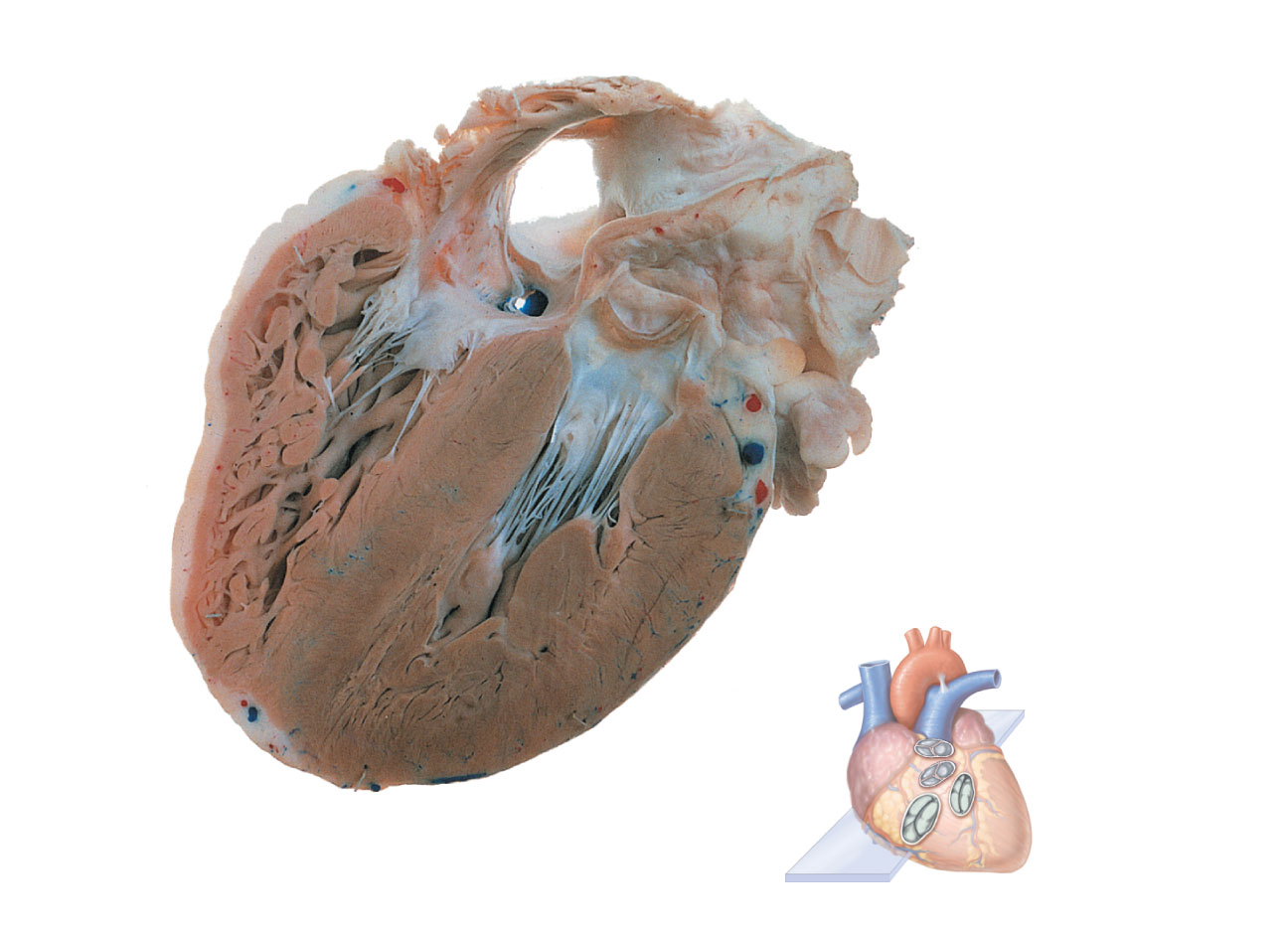 Chordae
tendineae
Tricuspid valve
Myocardium
of right
ventricle
Myocardium
of left ventricle
Pulmonary
valve
Aortic valve
Area of 
cutaway
Papillary
muscles
Mitral valve
Interventricular
septum
Tricuspid
valve
(d)
Figure 18.8d
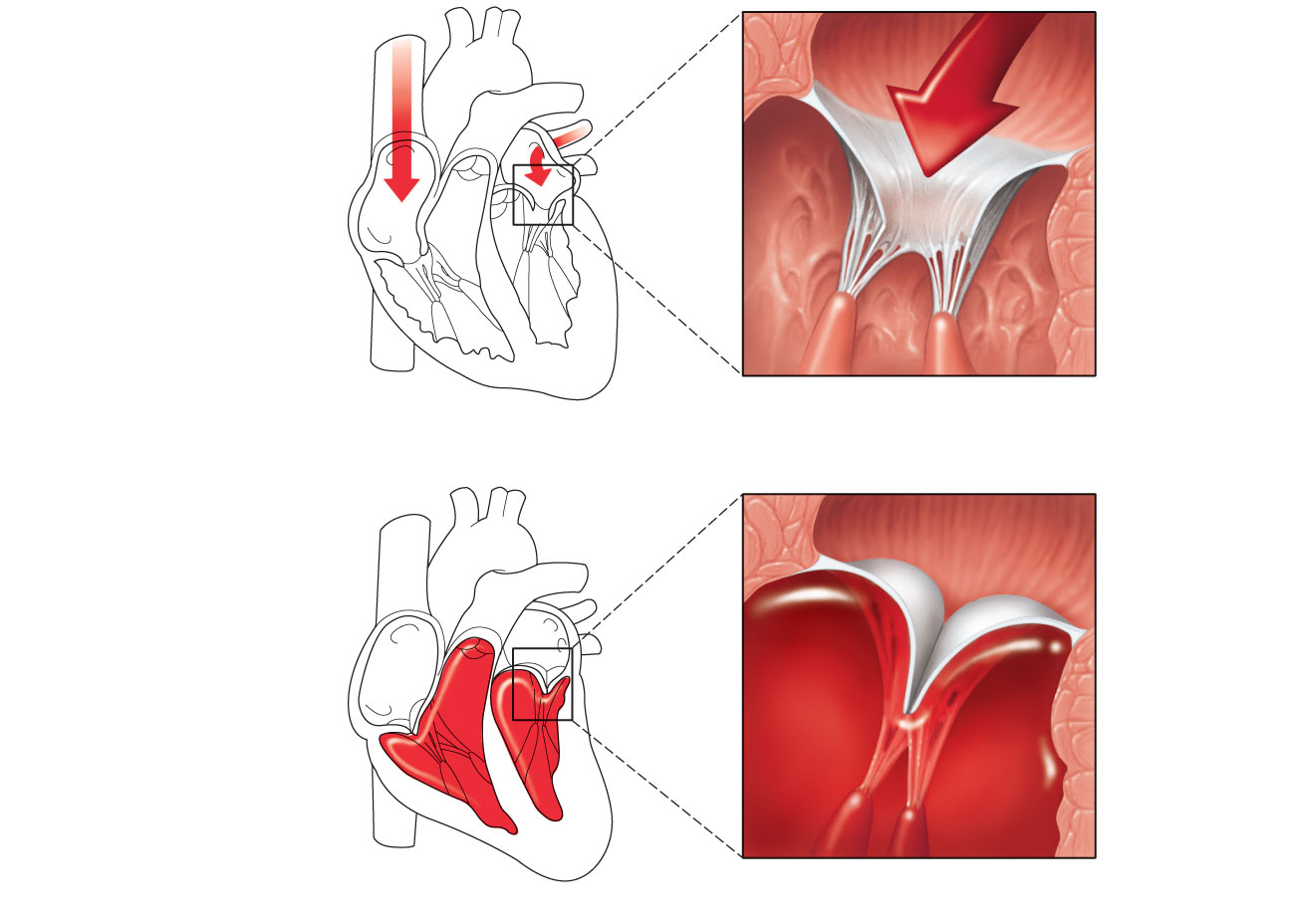 1
Blood returning to the
heart fills atria, putting
pressure against
atrioventricular valves;
atrioventricular valves are
forced open.
Direction of
blood flow
Atrium
Cusp of
atrioventricular
valve (open)
2
As ventricles fill,
atrioventricular valve flaps
hang limply into ventricles.
Chordae
tendineae
3
Atria contract, forcing
additional blood into ventricles.
Papillary
muscle
Ventricle
(a) AV valves open; atrial pressure greater than ventricular pressure
Atrium
1
Ventricles contract, forcing
blood against atrioventricular
valve cusps.
Cusps of
atrioventricular
valve (closed)
2
Atrioventricular valves
close.
Blood in
ventricle
3
Papillary muscles
contract and chordae
tendineae tighten,
preventing valve flaps
from everting into atria.
(b) AV valves closed; atrial pressure less than ventricular pressure
Figure 18.9
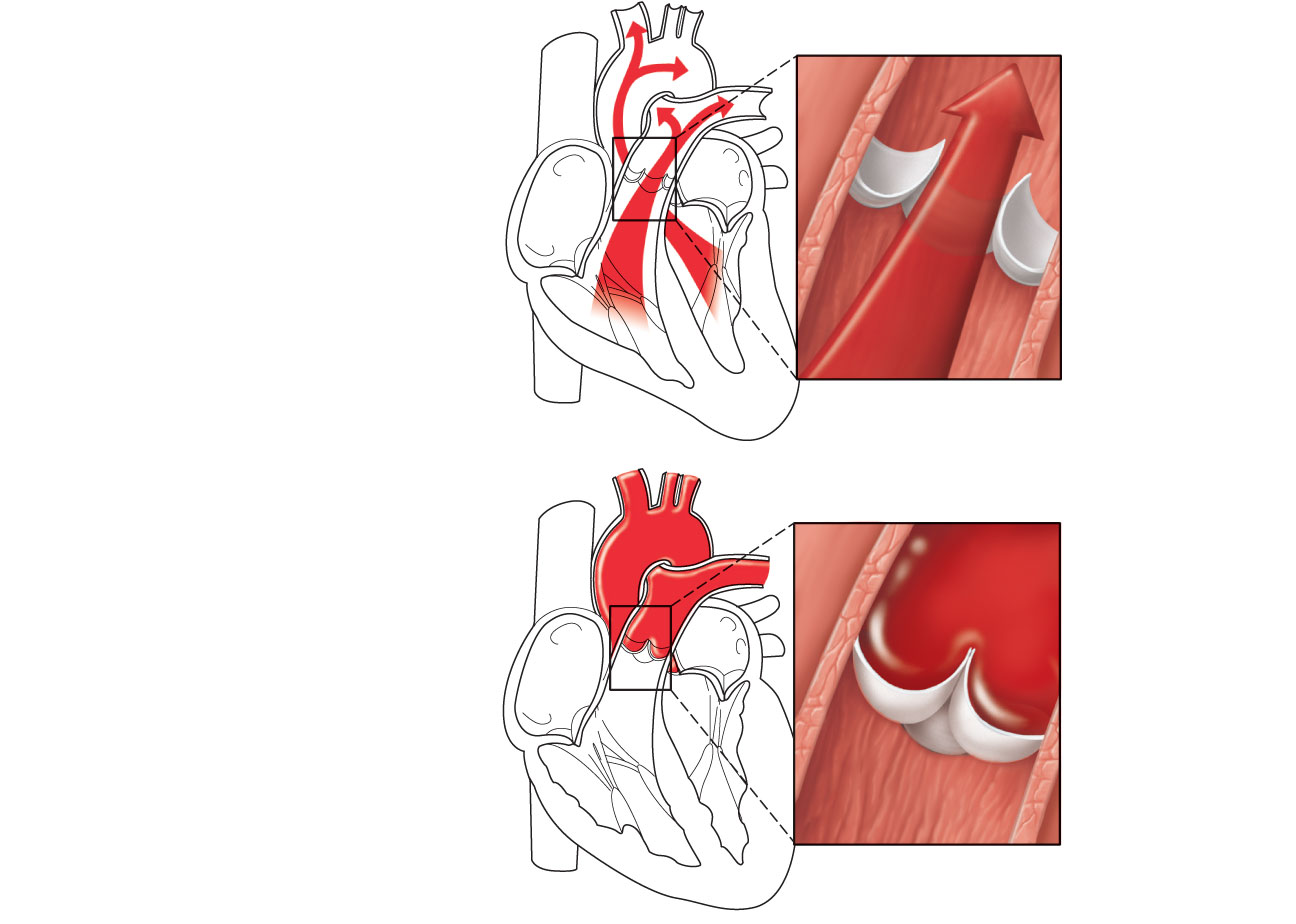 Aorta
Pulmonary
trunk
As ventricles
contract and
intraventricular
pressure rises,
blood is pushed up
against semilunar
valves, forcing them
open.
(a) Semilunar valves open
As ventricles relax
and intraventricular
pressure falls, blood
flows back from
arteries, filling the
cusps of semilunar
valves and forcing
them to close.
(b) Semilunar valves closed
Figure 18.10
Microscopic Anatomy of Cardiac Muscle
Cardiac muscle cells are striated, short, fat, branched, and interconnected
Connective tissue matrix (endomysium) connects to the fibrous skeleton
T tubules are wide but less numerous; SR is simpler than in skeletal muscle
Numerous large mitochondria (25–35% of cell volume)
Nucleus
Intercalated discs
Cardiac muscle cell
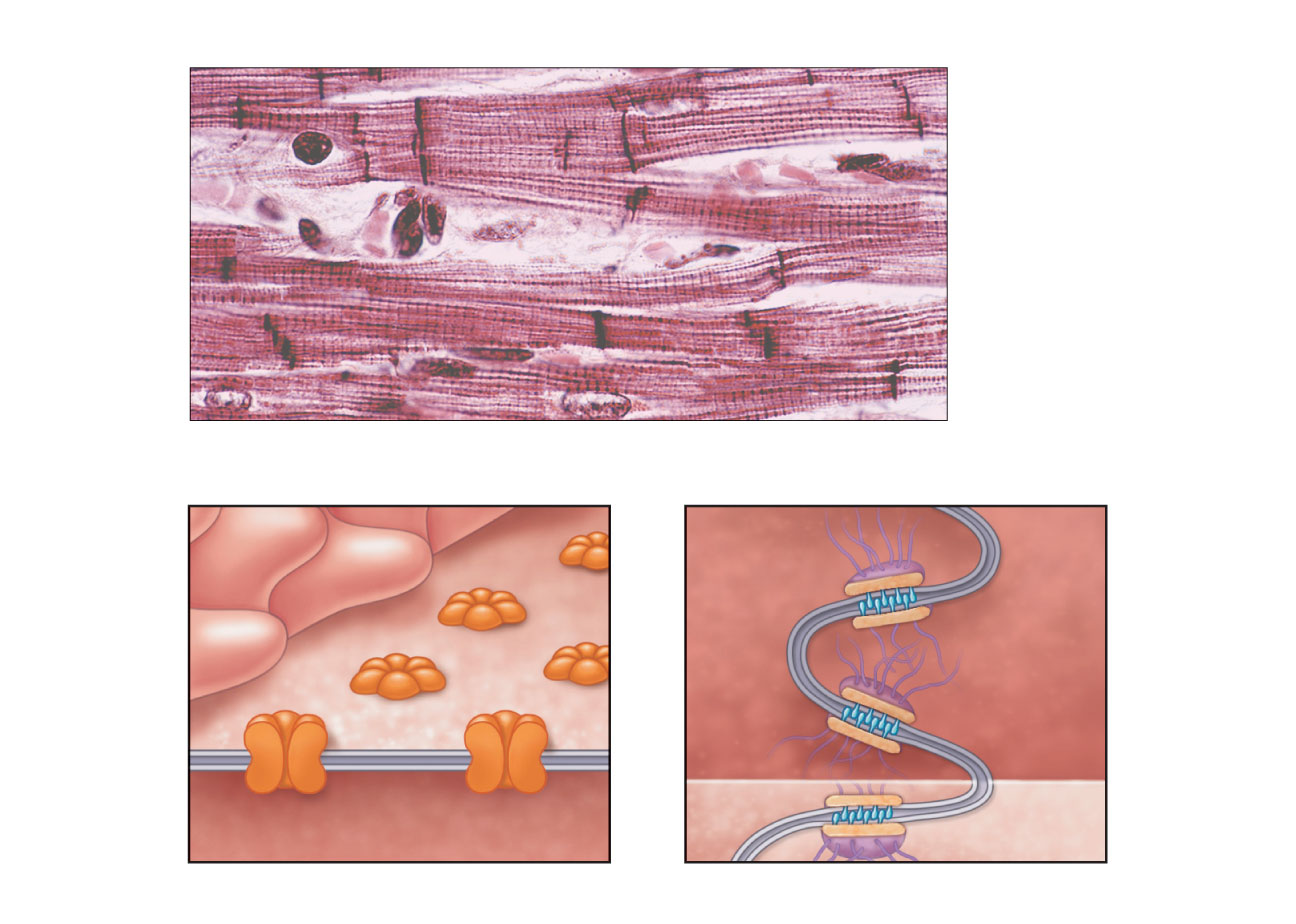 Gap junctions
Desmosomes
(a)
Figure 18.11a
Microscopic Anatomy of Cardiac Muscle
Intercalated discs: junctions between cells anchor cardiac cells 
Desmosomes prevent cells from separating during contraction
Gap junctions allow ions to pass; electrically couple adjacent cells
Heart muscle behaves as a functional syncytium
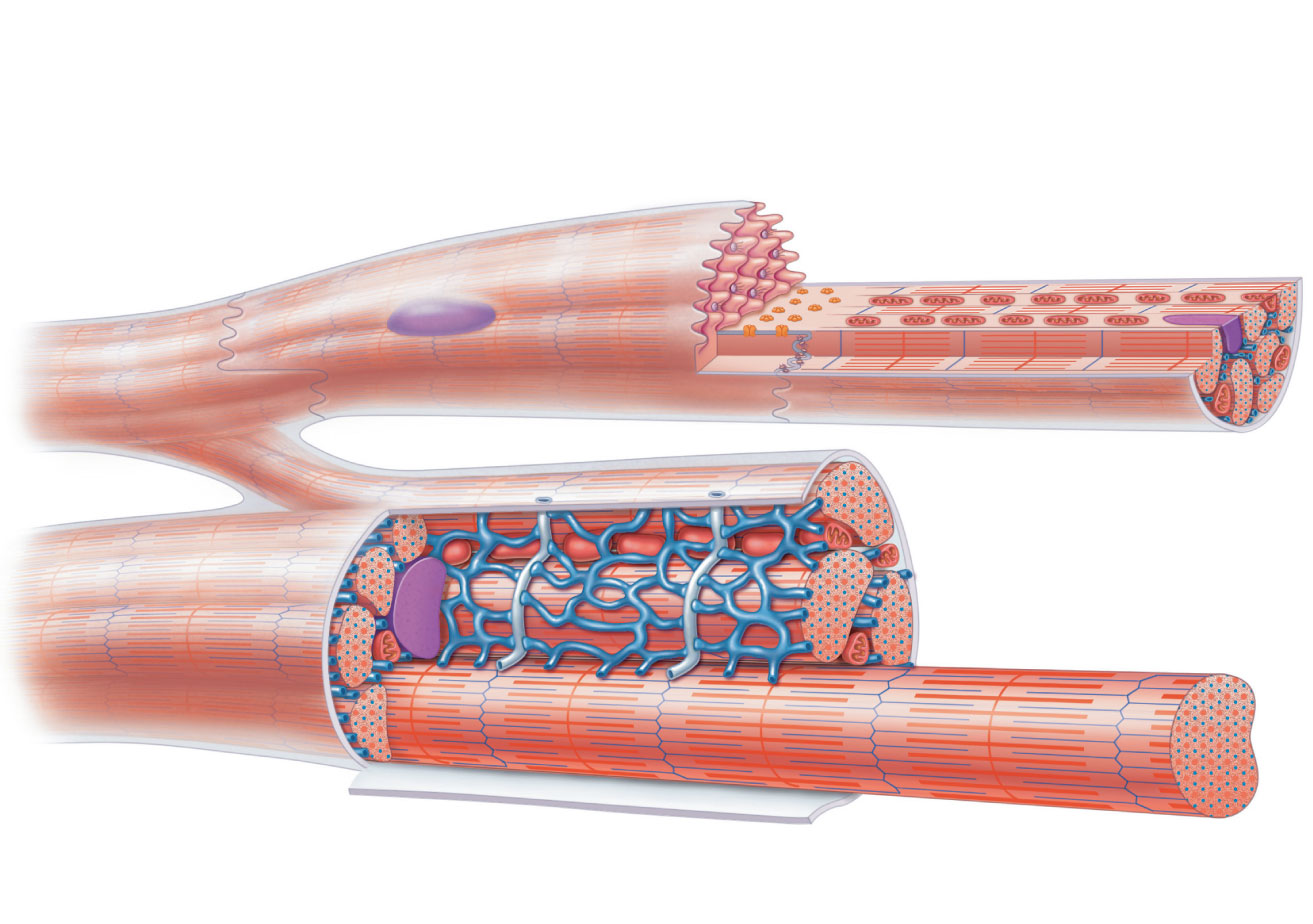 Cardiac
muscle cell
Mitochondrion
Intercalated
disc
Nucleus
T tubule
Mitochondrion
Sarcoplasmic
reticulum
Z disc
Nucleus
Sarcolemma
I band
I band
A band
(b)
Figure 18.11b
Cardiac Muscle Contraction
Depolarization of the heart is rhythmic and spontaneous
About 1% of cardiac cells have automaticity— (are self-excitable)
Gap junctions ensure the heart contracts as a unit
Long absolute refractory period (250 ms)
Cardiac Muscle Contraction
Depolarization opens voltage-gated fast Na+ channels in the sarcolemma
Reversal of membrane potential from –90 mV to +30 mV
Depolarization wave in T tubules causes the SR to release Ca2+
Depolarization wave also opens slow Ca2+ channels in the sarcolemma
Ca2+ surge prolongs the depolarization phase (plateau)
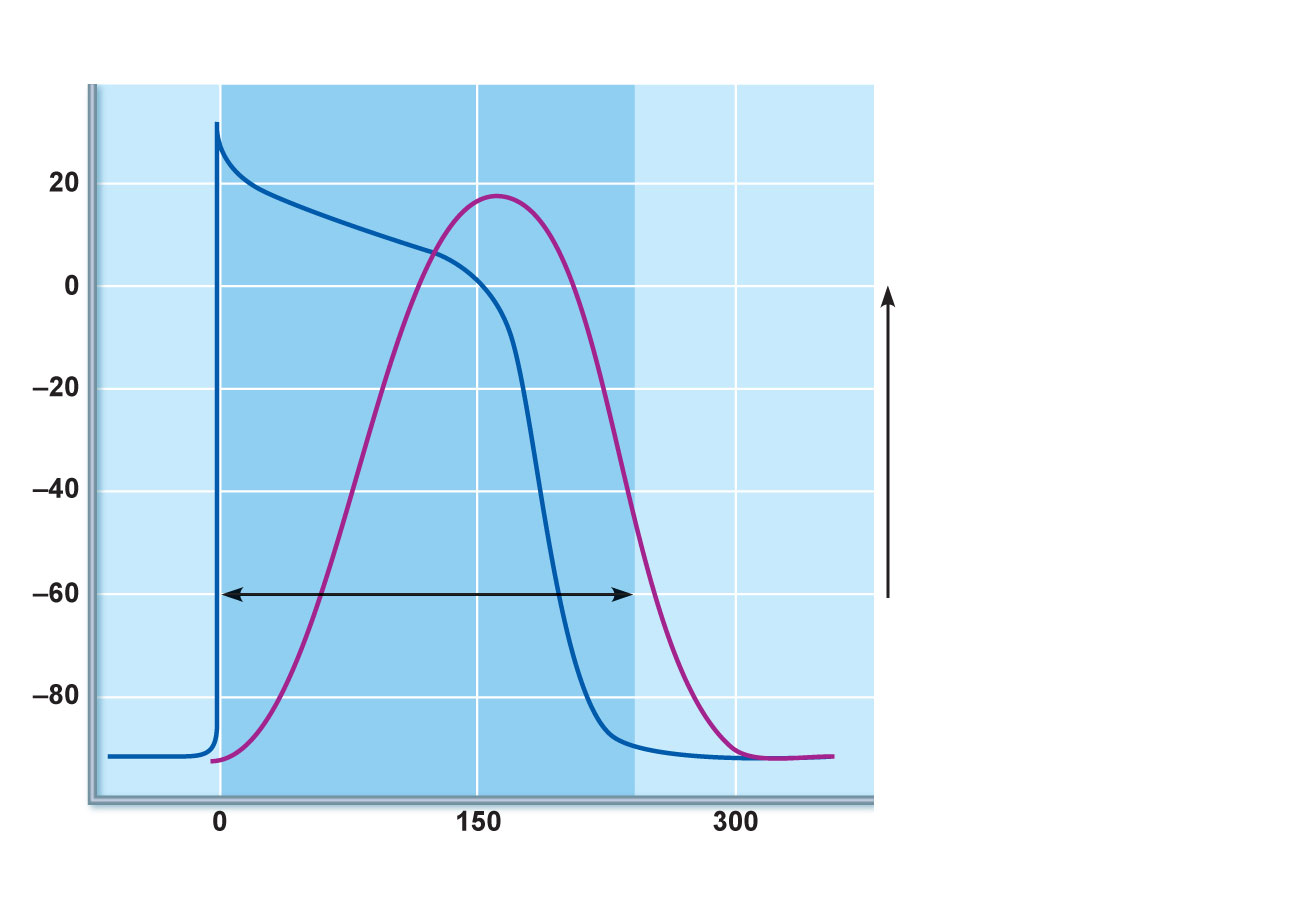 1
Action
potential
Depolarization is
due to Na+ influx through
fast voltage-gated Na+
channels. A positive
feedback cycle rapidly
opens many Na+
channels, reversing the
membrane potential.
Channel inactivation ends
this phase.
Plateau
2
Tension
development
(contraction)
Membrane potential (mV)
3
1
Tension (g)
2
Plateau phase is
due to Ca2+ influx through
slow Ca2+ channels. This
keeps the cell depolarized
because few K+ channels
are open.
Absolute
refractory
period
3
Repolarization is 
due to Ca2+ channels 
inactivating and K+
channels opening. This 
allows K+ efflux, which 
brings the membrane
potential back to its
resting voltage.
Time (ms)
Figure 18.12
Cardiac Muscle Contraction
Ca2+ influx triggers opening of Ca2+-sensitive channels in the SR, which liberates bursts of Ca2+
E-C coupling occurs as Ca2+ binds to troponin and sliding of the filaments begins
Duration of the AP and the contractile phase is much greater in cardiac muscle than in skeletal muscle
Repolarization results from inactivation of Ca2+ channels and opening of voltage-gated K+ channels
Heart Physiology: Electrical Events
Intrinsic cardiac conduction system
A network of noncontractile (autorhythmic) cells that initiate and distribute impulses to coordinate the depolarization and contraction of the heart
Autorhythmic Cells
Have unstable resting potentials (pacemaker potentials or prepotentials) due to slow opening Na+ channels
At threshold, Ca2+ channels open 
Explosive Ca2+ influx produces the rising phase of the action potential
Repolarization results from inactivation of Ca2+ channels and opening of voltage-gated K+ channels
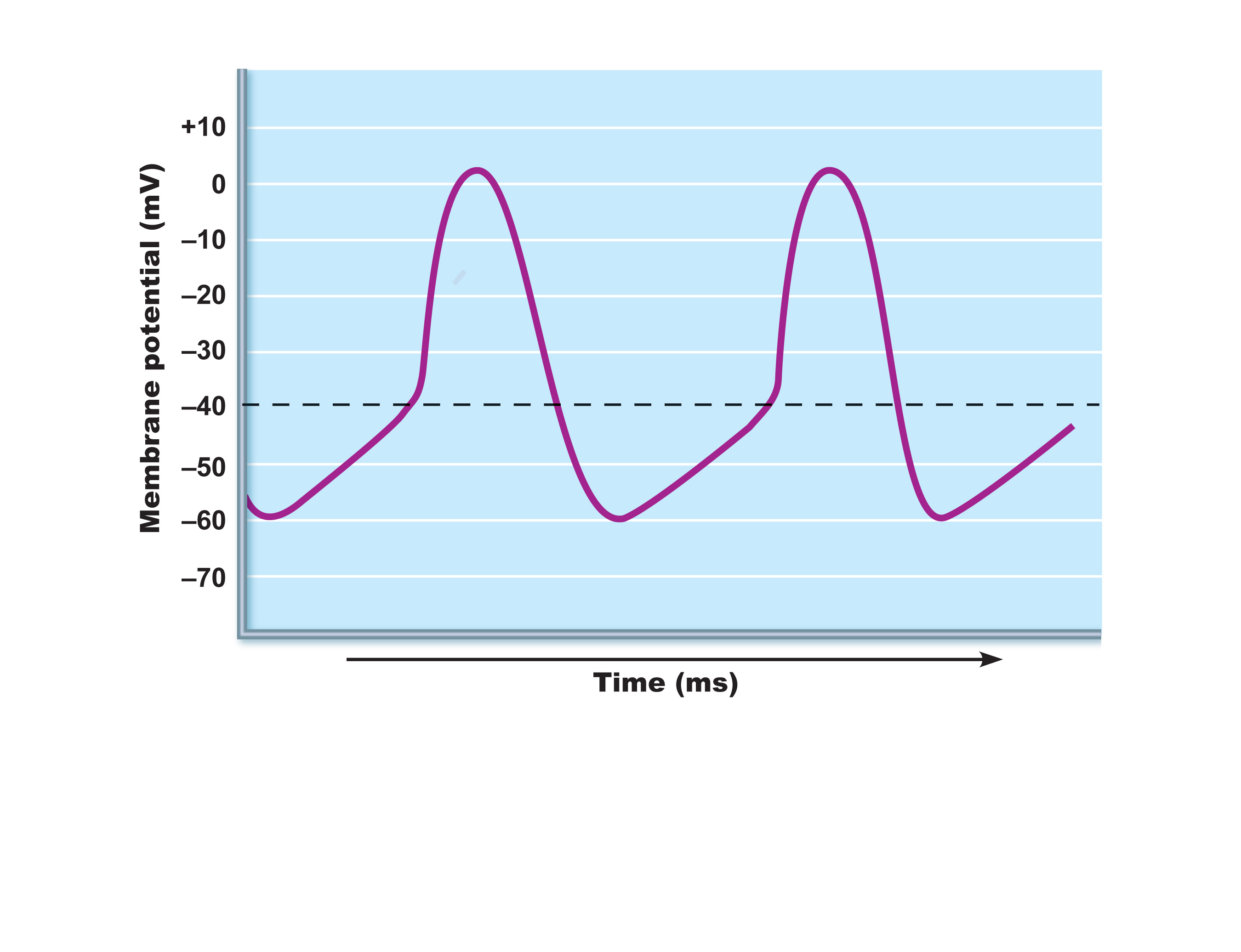 Threshold
Action
potential
2
2
3
1
1
Pacemaker
potential
3
2
1
Repolarization is due to 
Ca2+ channels inactivating and 
K+ channels opening. This 
allows K+ efflux, which brings 
the membrane potential back 
to its most negative voltage.
Depolarization The 
action potential begins when 
the pacemaker potential 
reaches threshold. 
Depolarization is due to Ca2+
influx through Ca2+ channels.
Pacemaker potential
This slow depolarization is 
due to both opening of Na+
channels and closing of K+
channels. Notice that the 
membrane potential is 
never a flat line.
Figure 18.13
Heart Physiology: Sequence of Excitation
Sinoatrial (SA) node (pacemaker)
Generates impulses about 75 times/minute (sinus rhythm)
Depolarizes faster than any other part of the myocardium
Heart Physiology: Sequence of Excitation
Atrioventricular (AV) node
Smaller diameter fibers; fewer gap junctions
Delays impulses approximately 0.1 second
Depolarizes 50 times per minute in absence of SA node input
Heart Physiology: Sequence of Excitation
Atrioventricular (AV) bundle (bundle of His)
Only electrical connection between the atria and ventricles
Heart Physiology: Sequence of Excitation
Right and left bundle branches
Two pathways in the interventricular septum that carry the impulses toward the apex of the heart
Heart Physiology: Sequence of Excitation
Purkinje fibers
Complete the pathway into the apex and ventricular walls
AV bundle and Purkinje fibers depolarize only 30 times per minute in absence of AV node input
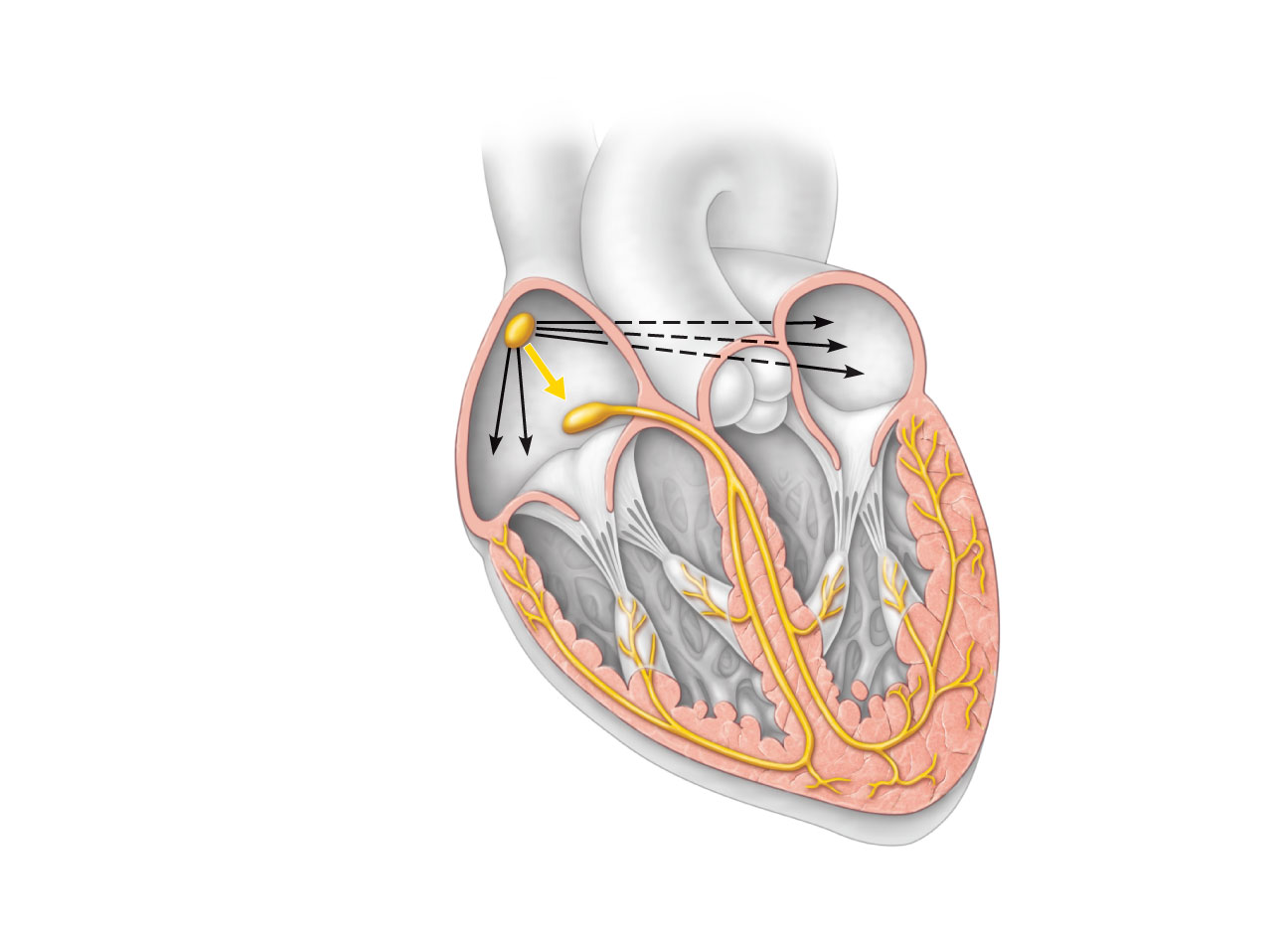 Superior vena cava
Right atrium
The sinoatrial (SA) 
node (pacemaker)
generates impulses.
1
Internodal pathway
Left atrium
2
The impulses
pause (0.1 s) at the
atrioventricular
(AV) node.
Purkinje 
fibers
The atrioventricular
(AV) bundle
connects the atria
to the ventricles.
3
The bundle branches 
conduct the impulses 
through the 
interventricular septum.
4
Inter-
ventricular
septum
The Purkinje fibers
depolarize the contractile
cells of both ventricles.
5
(a) Anatomy of the intrinsic conduction system showing the
     sequence of electrical excitation
Figure 18.14a
Homeostatic Imbalances
Defects in the intrinsic conduction system may result in
Arrhythmias: irregular heart rhythms
Uncoordinated atrial and ventricular contractions
Fibrillation: rapid, irregular contractions; useless for pumping blood
Homeostatic Imbalances
Defective SA node may result in
Ectopic focus: abnormal pacemaker takes over
If AV node takes over, there will be a junctional rhythm (40–60 bpm)
Defective AV node may result in
Partial or total heart block
Few or no impulses from SA node reach the ventricles
Extrinsic Innervation of the Heart
Heartbeat is modified by the ANS 
Cardiac centers are located in the medulla oblongata
Cardioacceleratory center innervates SA and AV nodes, heart muscle, and coronary arteries through sympathetic neurons
Cardioinhibitory center inhibits SA and AV nodes through parasympathetic fibers in the vagus nerves
Dorsal motor nucleus of vagus
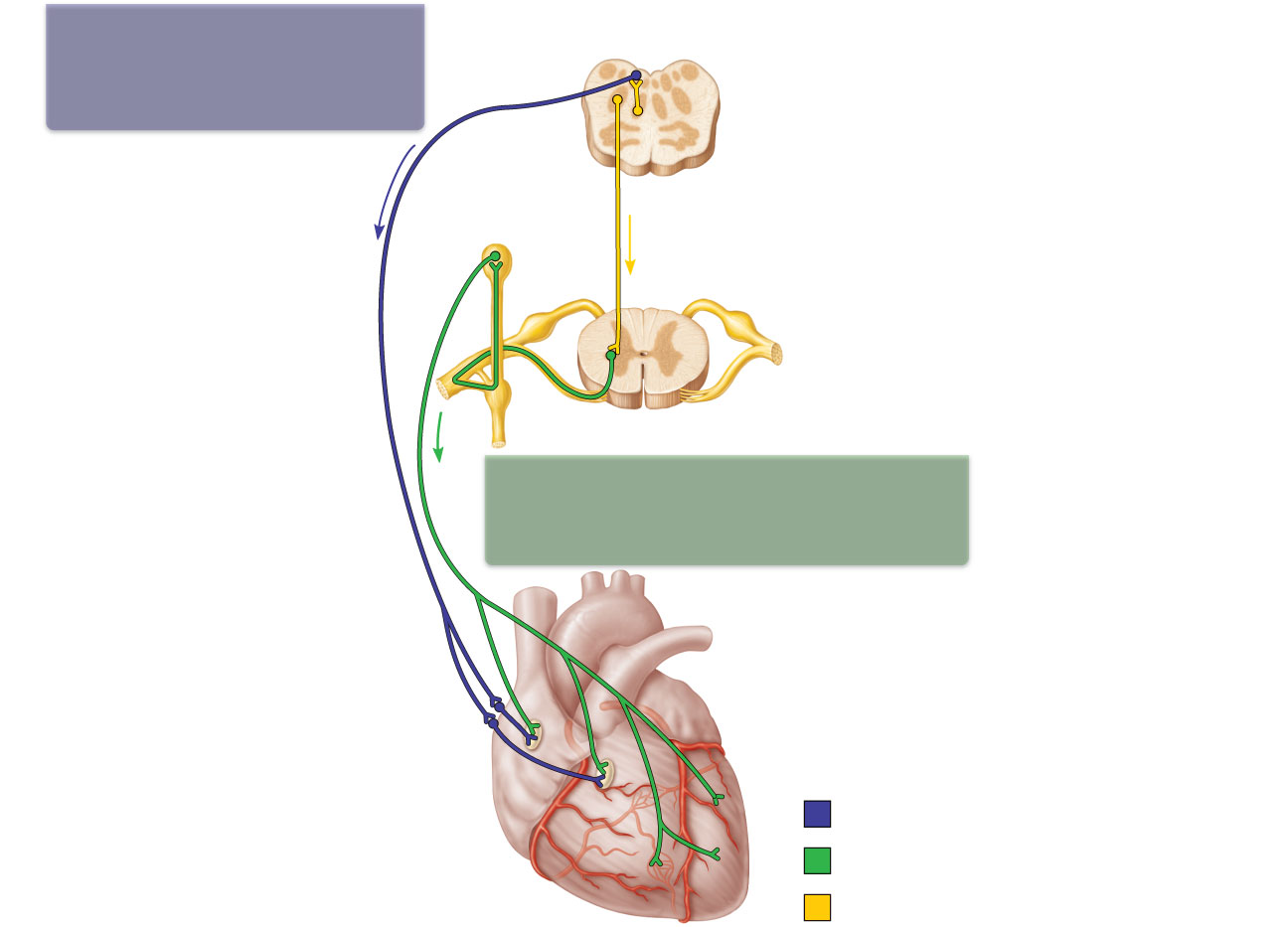 The vagus nerve 
(parasympathetic) 
decreases heart rate.
Cardioinhibitory center
Medulla oblongata
Cardio-
acceleratory
center
Sympathetic trunk ganglion
Thoracic spinal cord
Sympathetic trunk
Sympathetic cardiac
nerves increase heart rate
and force of contraction.
AV node
SA node
Parasympathetic fibers
Sympathetic fibers
Interneurons
Figure 18.15
Electrocardiography
Electrocardiogram (ECG or EKG): a composite of all the action potentials generated by nodal and contractile cells at a given time
Three waves
P wave: depolarization of SA node
QRS complex: ventricular depolarization
T wave: ventricular repolarization
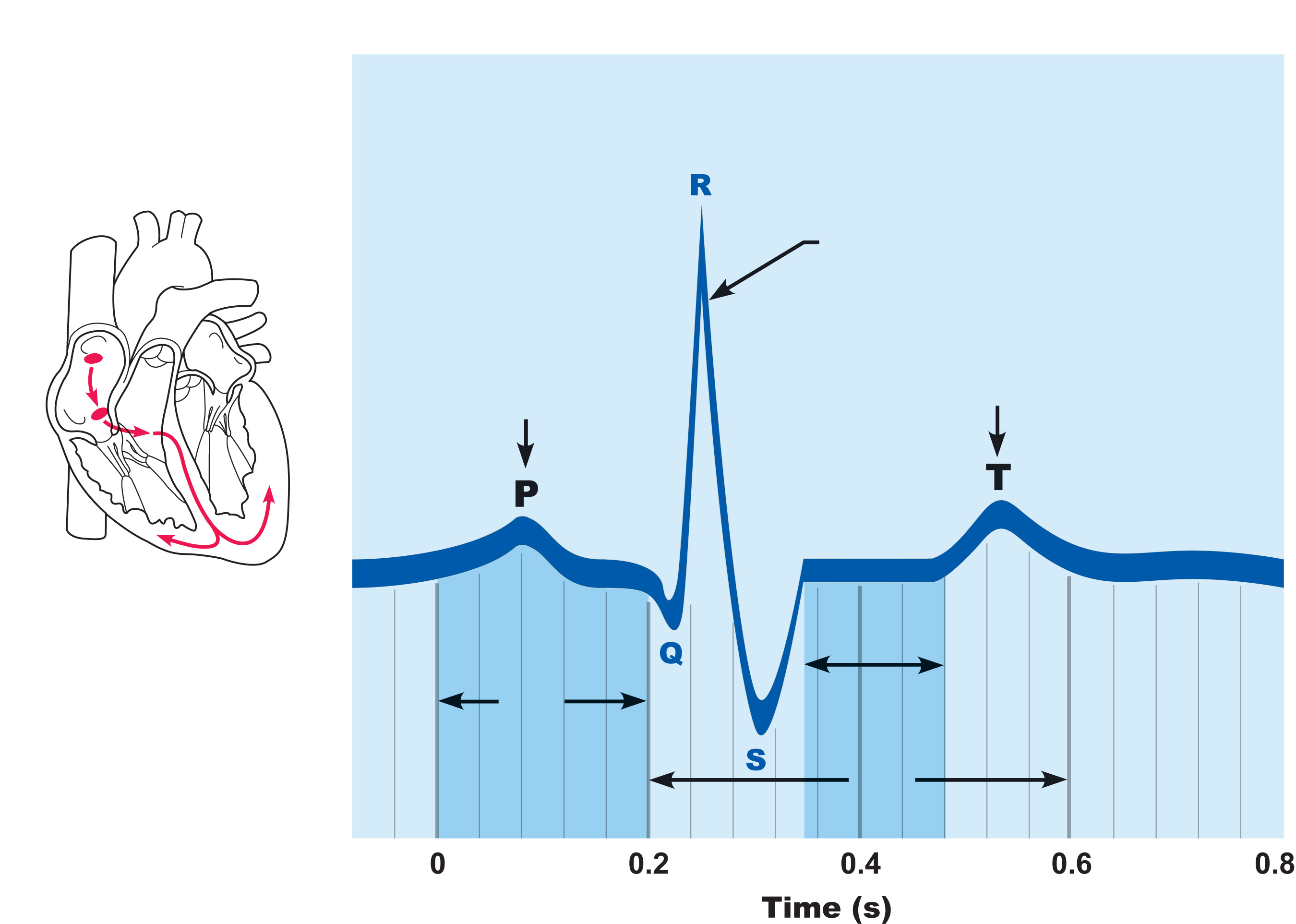 QRS complex
Sinoatrial
node
Ventricular
depolarization
Ventricular
repolarization
Atrial
depolarization
Atrioventricular
node
S-T
Segment
P-Q
Interval
Q-T
Interval
Figure 18.16
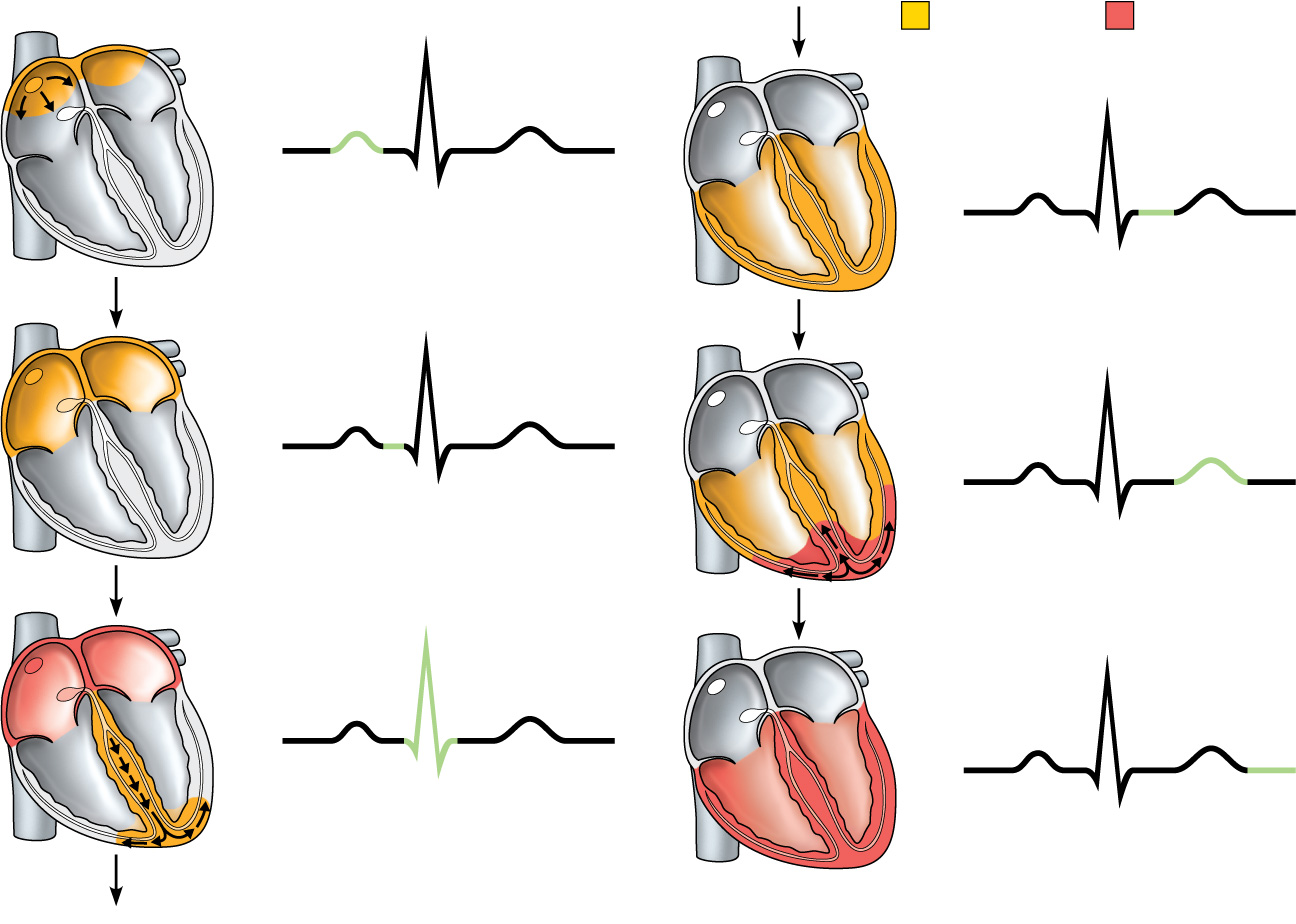 Depolarization
Repolarization
SA node
R
R
T
P
T
P
Q
S
1
Atrial depolarization, initiated
by the SA node, causes the
P wave.
Q
S
4
Ventricular depolarization
is complete.
R
AV node
R
T
P
T
P
Q
S
Q
2
With atrial depolarization
complete, the impulse is
delayed at the AV node.
S
5
Ventricular repolarization
begins at apex, causing the
T wave.
R
R
T
P
T
P
Q
S
Q
S
3
Ventricular depolarization
begins at apex, causing the
QRS complex. Atrial
repolarization occurs.
6
Ventricular repolarization
is complete.
Figure 18.17
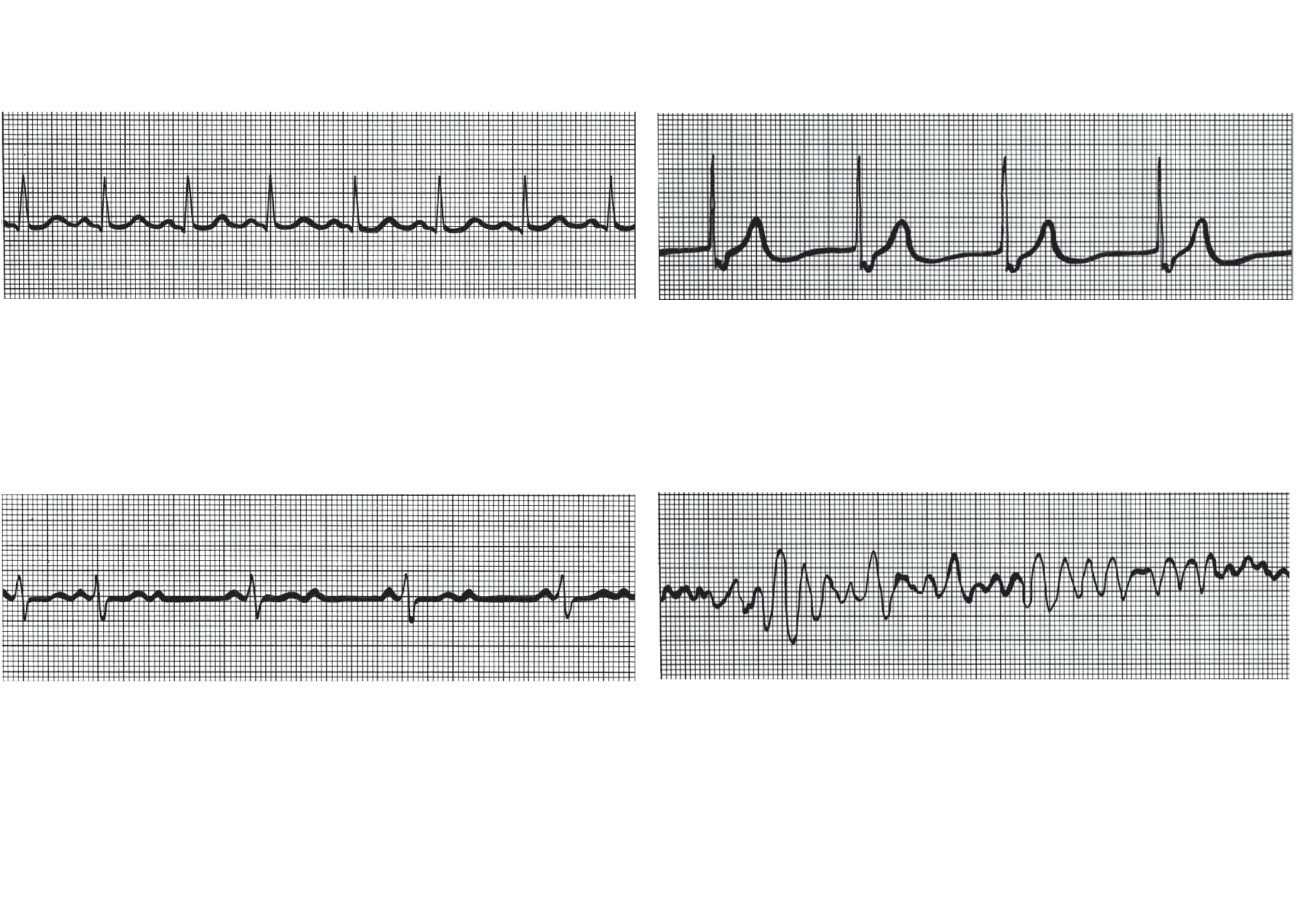 (a) Normal sinus rhythm.
(b) Junctional rhythm. The SA 
      node is nonfunctional, P waves 
      are absent, and heart is paced by 
      the AV node at 40 - 60 beats/min.
(d) Ventricular fibrillation. These
      chaotic, grossly irregular ECG
      deflections are seen in acute
      heart attack and electrical shock.
(c) Second-degree heart block.
      Some P waves are not conducted
      through the AV node; hence more 
      P than QRS waves are seen. In 
      this tracing, the ratio of P waves 
      to QRS waves is mostly 2:1.
Figure 18.18
Heart Sounds
Two sounds (lub-dup) associated with closing of heart valves
First sound occurs as AV valves close and signifies beginning of systole
Second sound occurs when SL valves close at the beginning of ventricular diastole 
Heart murmurs: abnormal heart sounds most often indicative of valve problems
Aortic valve sounds heard 
in 2nd intercostal space at
right sternal margin
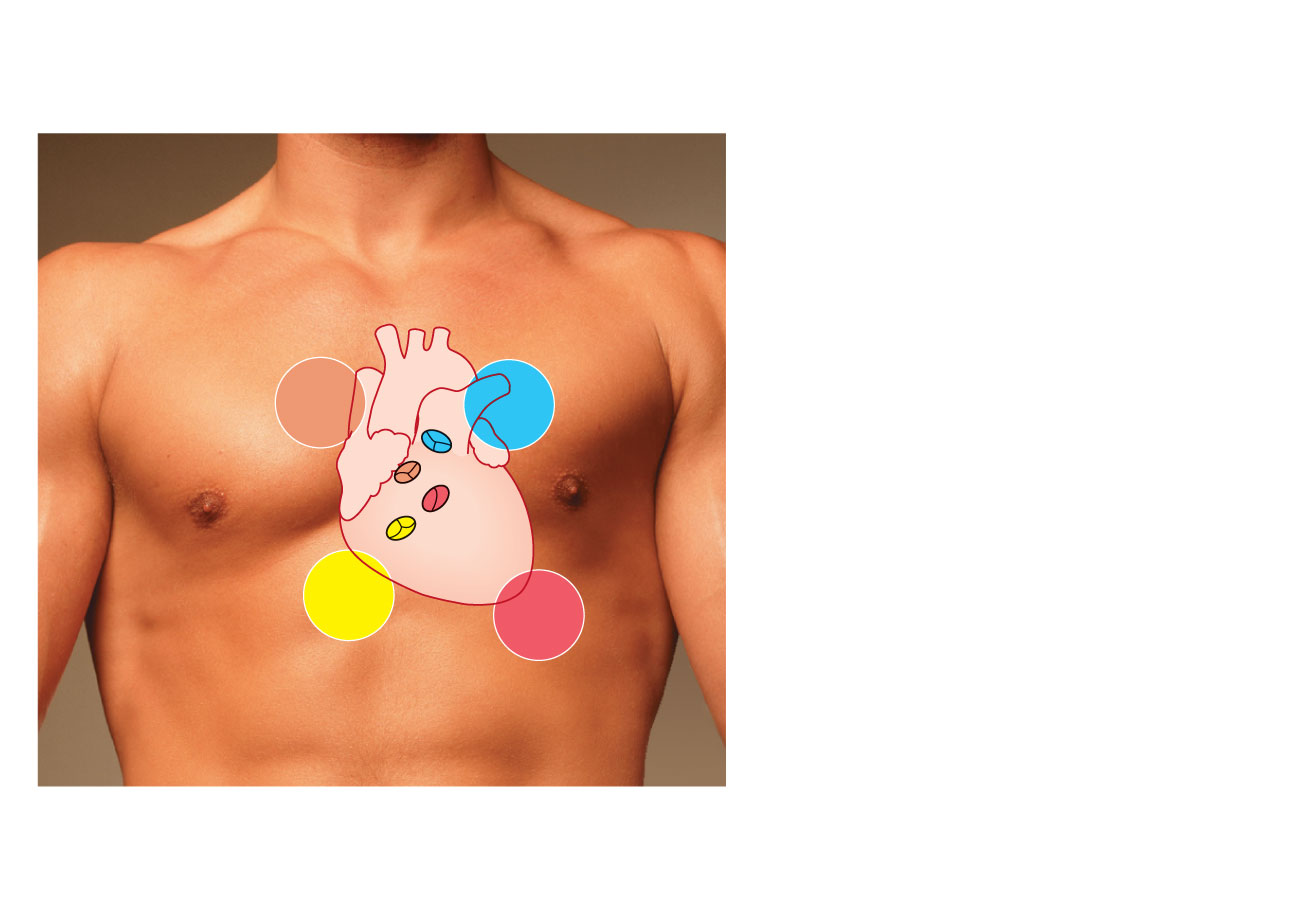 Pulmonary valve
sounds heard in 2nd
intercostal space at left
sternal margin
Mitral valve sounds
heard over heart apex
(in 5th intercostal space)
in line with middle of
clavicle
Tricuspid valve sounds typically 
heard in right sternal margin of 
5th intercostal space
Figure 18.19
Mechanical Events: The Cardiac Cycle
Cardiac cycle: all events associated with blood flow through the heart during one complete heartbeat
Systole—contraction 
Diastole—relaxation
Phases of the Cardiac Cycle
Ventricular filling—takes place in mid-to-late diastole
AV valves are open 
80% of blood passively flows into ventricles
Atrial systole occurs, delivering the remaining 20%
End diastolic volume (EDV): volume of blood in each ventricle at the end of ventricular diastole
Phases of the Cardiac Cycle
Ventricular systole
Atria relax and ventricles begin to contract 
Rising ventricular pressure results in closing of AV valves
Isovolumetric contraction phase (all valves are closed)
In ejection phase, ventricular pressure exceeds pressure in the large arteries, forcing the SL valves open
End systolic volume (ESV): volume of blood remaining in each ventricle
Phases of the Cardiac Cycle
Isovolumetric relaxation occurs in early diastole
Ventricles relax
Backflow of blood in aorta and pulmonary trunk closes SL valves and causes dicrotic notch (brief rise in aortic pressure)
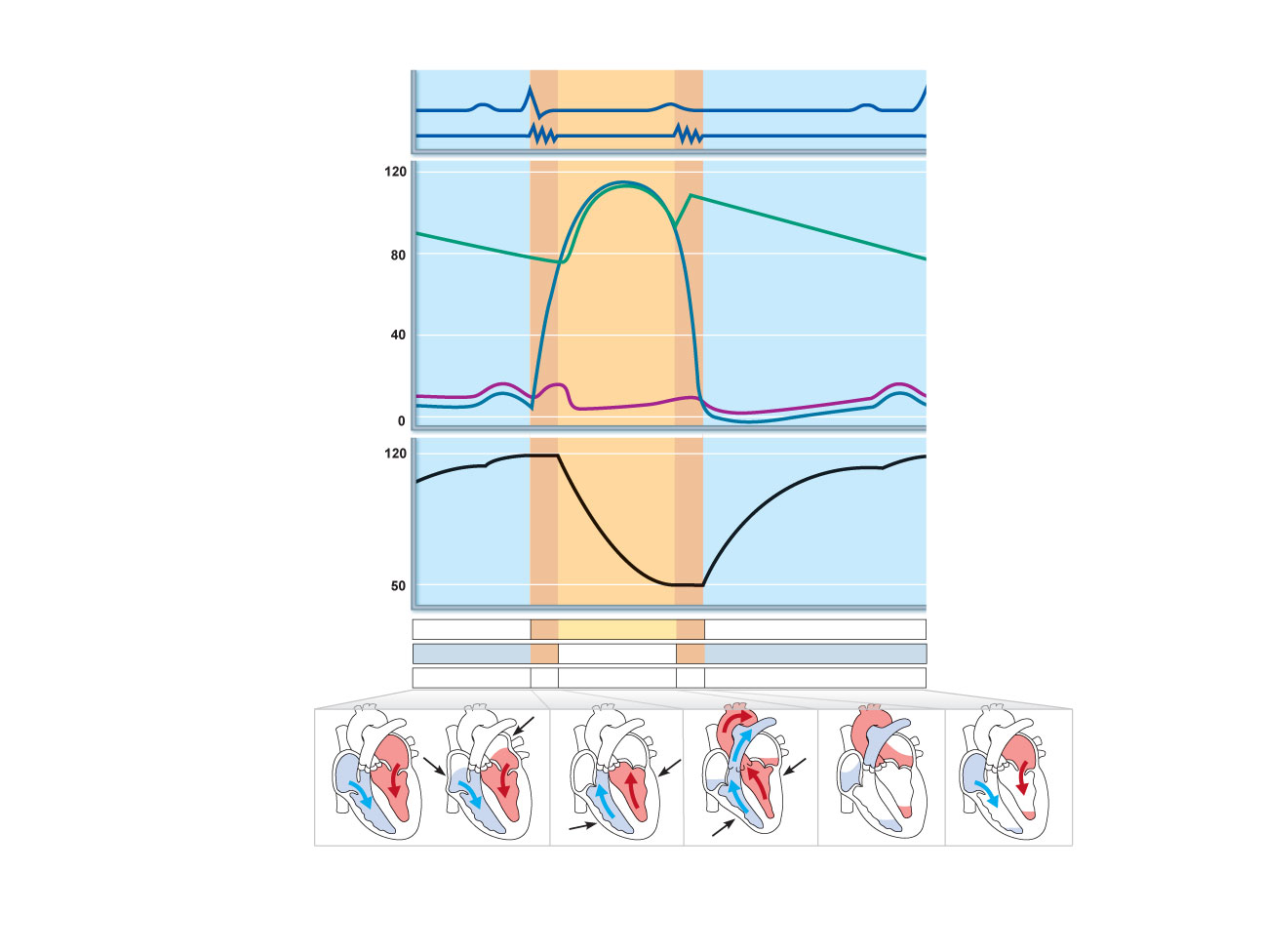 Left heart
QRS
P
T
P
Electrocardiogram
1st
2nd
Heart sounds
Dicrotic notch
Aorta
Pressure (mm Hg)
Left ventricle
Atrial systole
Left atrium
EDV
Ventricular
volume (ml)
SV
ESV
Atrioventricular valves
Open
Closed
Open
Aortic and pulmonary valves
Closed
Open
Closed
Phase
1
2a
2b
3
1
Left atrium
Right atrium
Left ventricle
Right ventricle
Ventricular
filling
Atrial
contraction
Ventricular
ejection phase
Isovolumetric
relaxation
Ventricular
filling
Isovolumetric
contraction phase
1
2a
2b
3
Ventricular filling
(mid-to-late diastole)
Ventricular systole
(atria in diastole)
Early diastole
Figure 18.20
Cardiac Output (CO)
Volume of blood pumped by each ventricle in one minute
CO = heart rate (HR) x stroke volume (SV)
HR = number of beats per minute
SV = volume of blood pumped out by a ventricle with each beat
Cardiac Output (CO)
At rest
CO (ml/min) = HR (75 beats/min)  SV (70 ml/beat) 
                        = 5.25 L/min
Maximal CO is 4–5 times resting CO in nonathletic people
Maximal CO may reach 35 L/min in trained athletes
Cardiac reserve: difference between resting and maximal CO
Regulation of Stroke Volume
SV = EDV – ESV
Three main factors affect SV
Preload
Contractility
Afterload
Regulation of Stroke Volume
Preload: degree of stretch of cardiac muscle cells before they contract (Frank-Starling law of the heart)
Cardiac muscle exhibits a length-tension relationship
At rest, cardiac muscle cells are shorter than optimal length
Slow heartbeat and exercise increase venous return 
Increased venous return distends (stretches) the ventricles and increases contraction force
Regulation of Stroke Volume
Contractility: contractile strength at a given muscle length, independent of muscle stretch and EDV
Positive inotropic agents increase contractility
Increased Ca2+ influx due to sympathetic stimulation
Hormones (thyroxine, glucagon, and epinephrine)
Negative inotropic agents decrease contractility
Acidosis
Increased extracellular K+
Calcium channel blockers
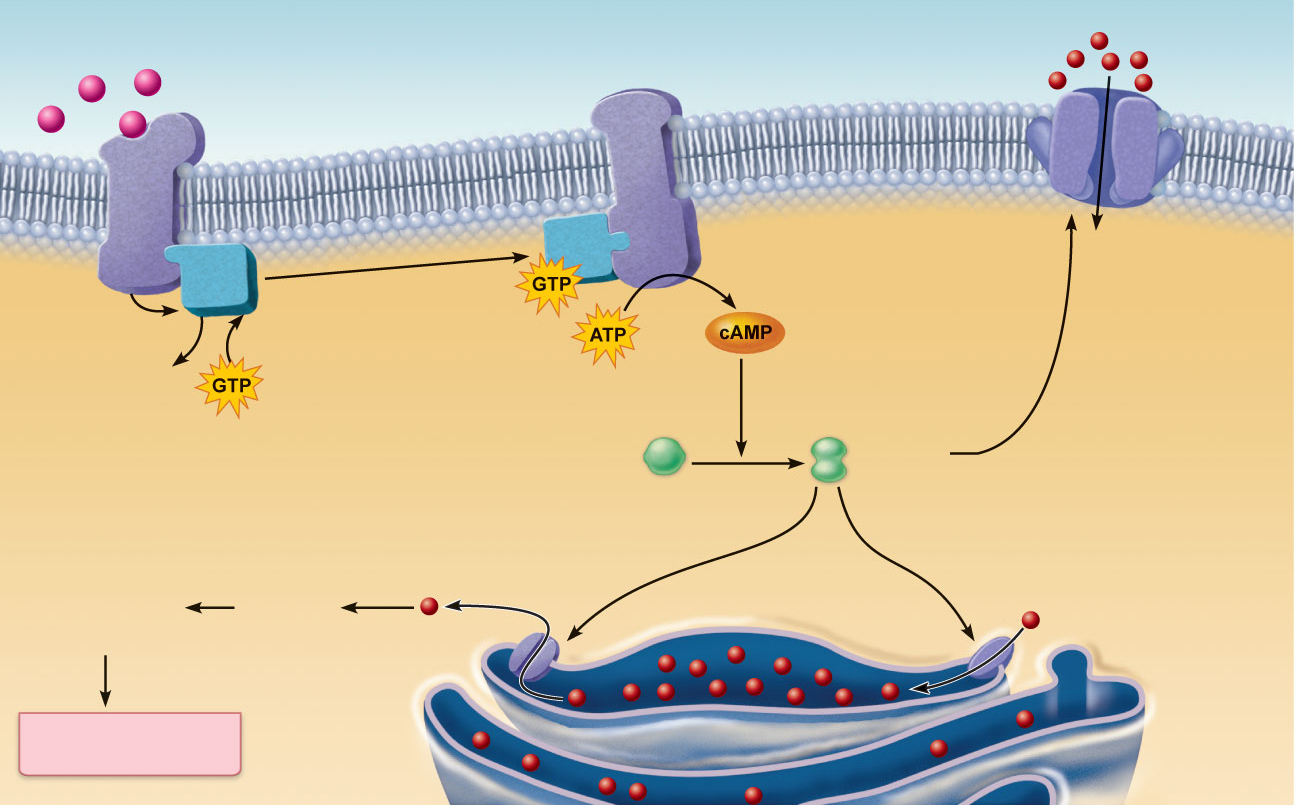 Extracellular fluid
Norepinephrine
Adenylate cyclase
Ca2+
b1-Adrenergic
receptor
Ca2+
channel
G protein (Gs)
ATP is converted
to cAMP
Cytoplasm
a
Phosphorylates
plasma membrane
Ca2+ channels,
increasing extra-
cellular Ca2+ entry
GDP
Inactive protein
kinase A
Active
protein
kinase A
Phosphorylates SR Ca2+ channels, 
increasing intracellular Ca2+
release
Phosphorylates SR Ca2+
pumps, speeding Ca2+
removal and relaxation
c
b
Ca2+
Enhanced
actin-myosin
interaction
binds
to
Ca2+
Troponin
Ca2+ uptake 
pump
SR Ca2+
channel
Cardiac muscle
force and velocity
Sarcoplasmic
reticulum (SR)
Figure 18.21
Regulation of Stroke Volume
Afterload: pressure that must be overcome for ventricles to eject blood
Hypertension increases afterload, resulting in increased ESV and reduced SV
Regulation of Heart Rate
Positive chronotropic factors increase heart rate
Negative chronotropic factors decrease heart rate
Autonomic Nervous System Regulation
Sympathetic nervous system is activated by emotional or physical stressors
Norepinephrine causes the pacemaker to fire more rapidly (and at the same time increases contractility)
Autonomic Nervous System Regulation
Parasympathetic nervous system opposes sympathetic effects 
Acetylcholine hyperpolarizes pacemaker cells by opening K+ channels
The heart at rest exhibits vagal tone (parasympathetic)
Autonomic Nervous System Regulation
Atrial (Bainbridge) reflex: a sympathetic reflex initiated by increased venous return
Stretch of the atrial walls stimulates the SA node
Also stimulates atrial stretch receptors activating sympathetic reflexes
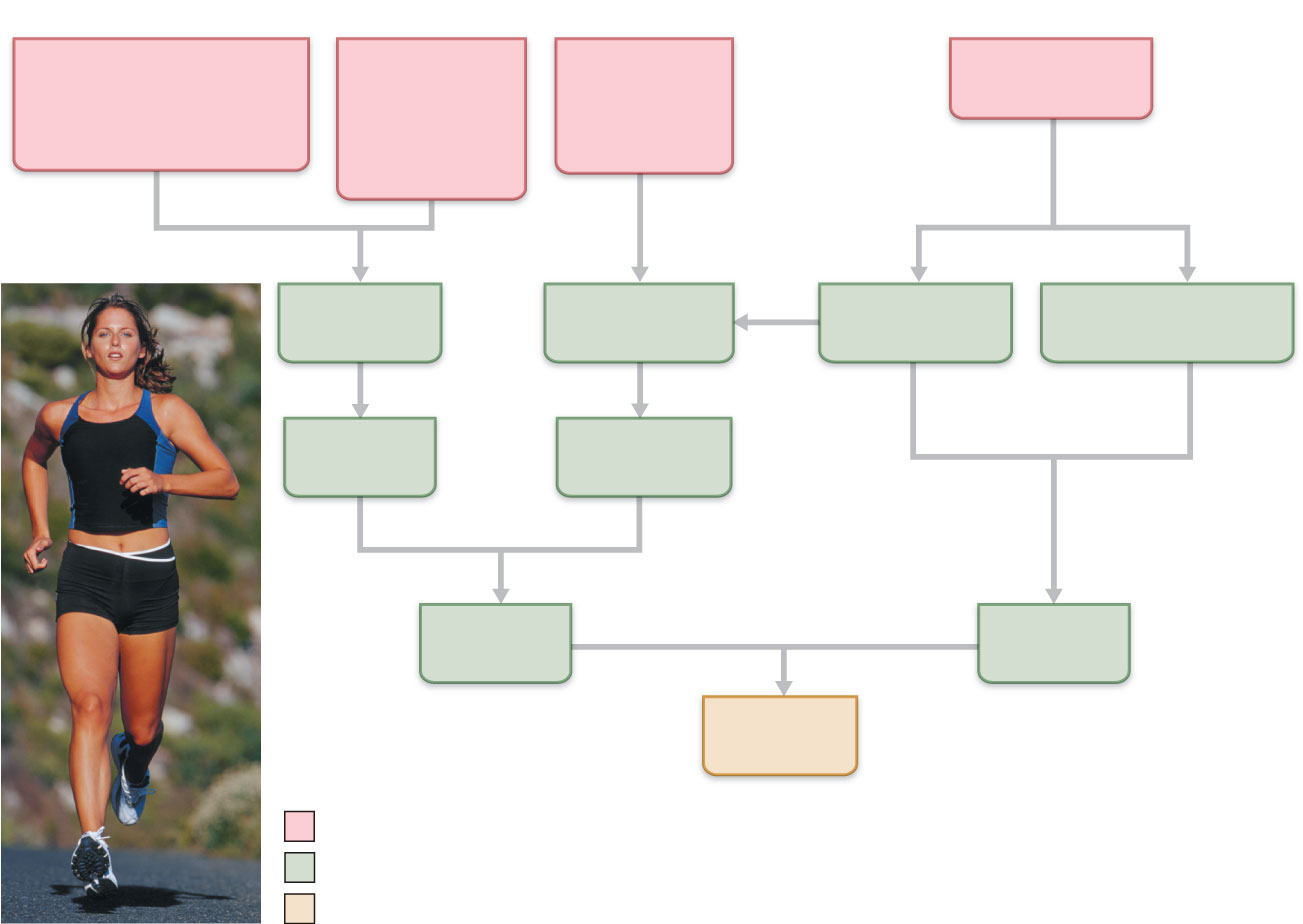 Exercise (by
skeletal muscle and
respiratory pumps;
see Chapter 19)
Bloodborne
epinephrine,
thyroxine,
excess Ca2+
Exercise,
fright, anxiety
Heart rate
(allows more
time for
ventricular
filling)
Venous
return
Sympathetic
activity
Parasympathetic
activity
Contractility
EDV
(preload)
ESV
Heart
rate
Stroke
volume
Cardiac
output
Initial stimulus
Physiological response
Result
Figure 18.22
Chemical Regulation of Heart Rate
Hormones
Epinephrine from adrenal medulla enhances heart rate and contractility
Thyroxine increases heart rate and enhances the effects of norepinephrine and epinephrine
2.	Intra- and extracellular ion concentrations (e.g., Ca2+ and K+) must be maintained for normal heart function
Other Factors that Influence Heart Rate
Age
Gender
Exercise
Body temperature